Miley Cyrus is the daughter of which country singer ?
Billy Ray Cyrus
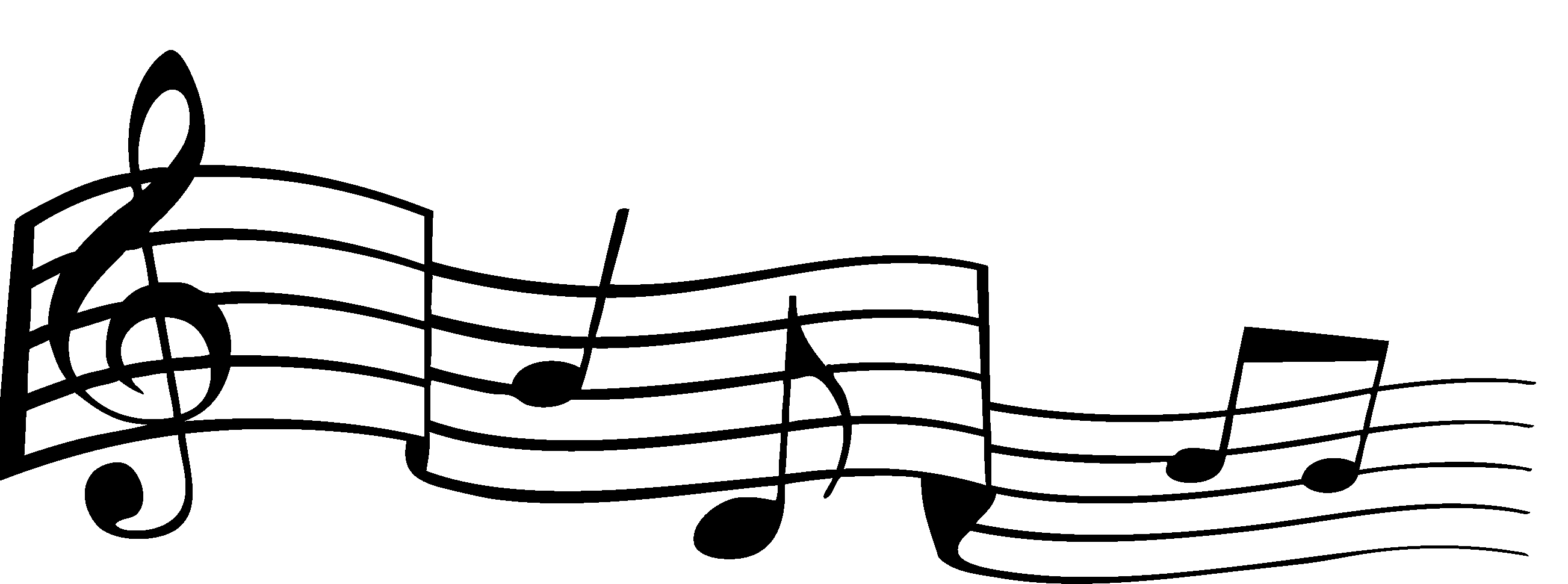 How old was Mozart when he began composing?
5 years old
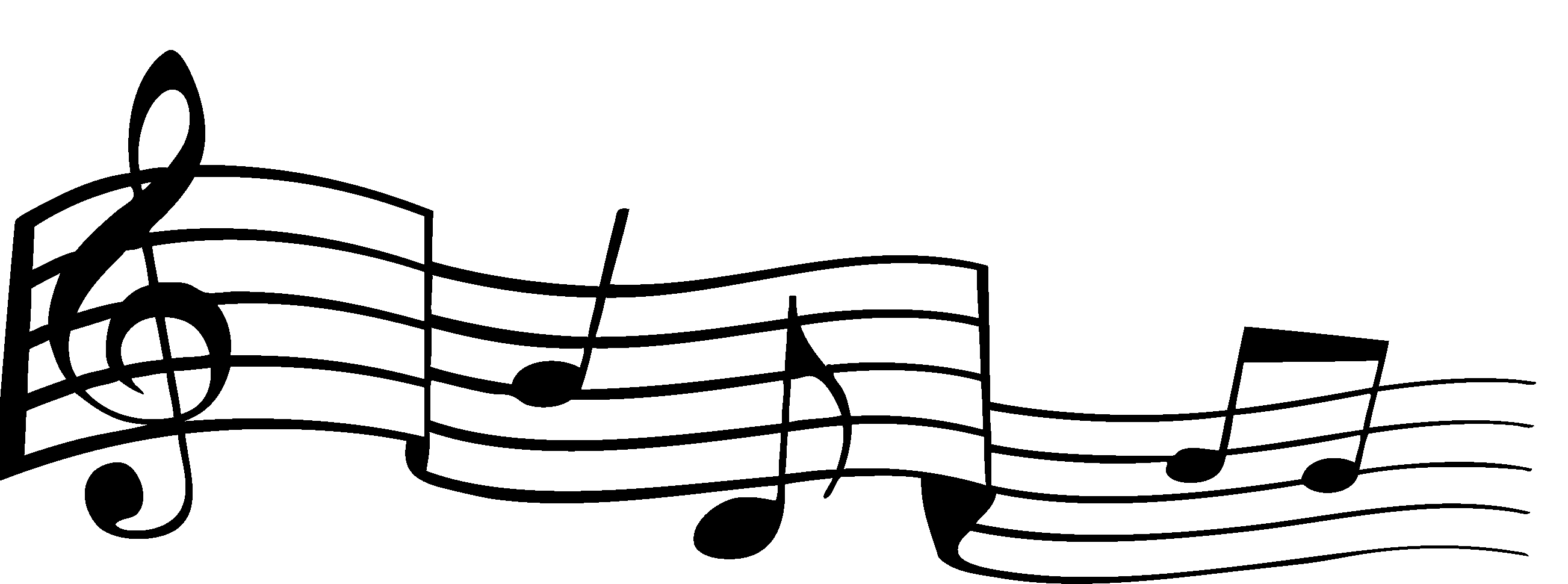 The classical music term “fugue" comes from Latin meaning what?
Flight
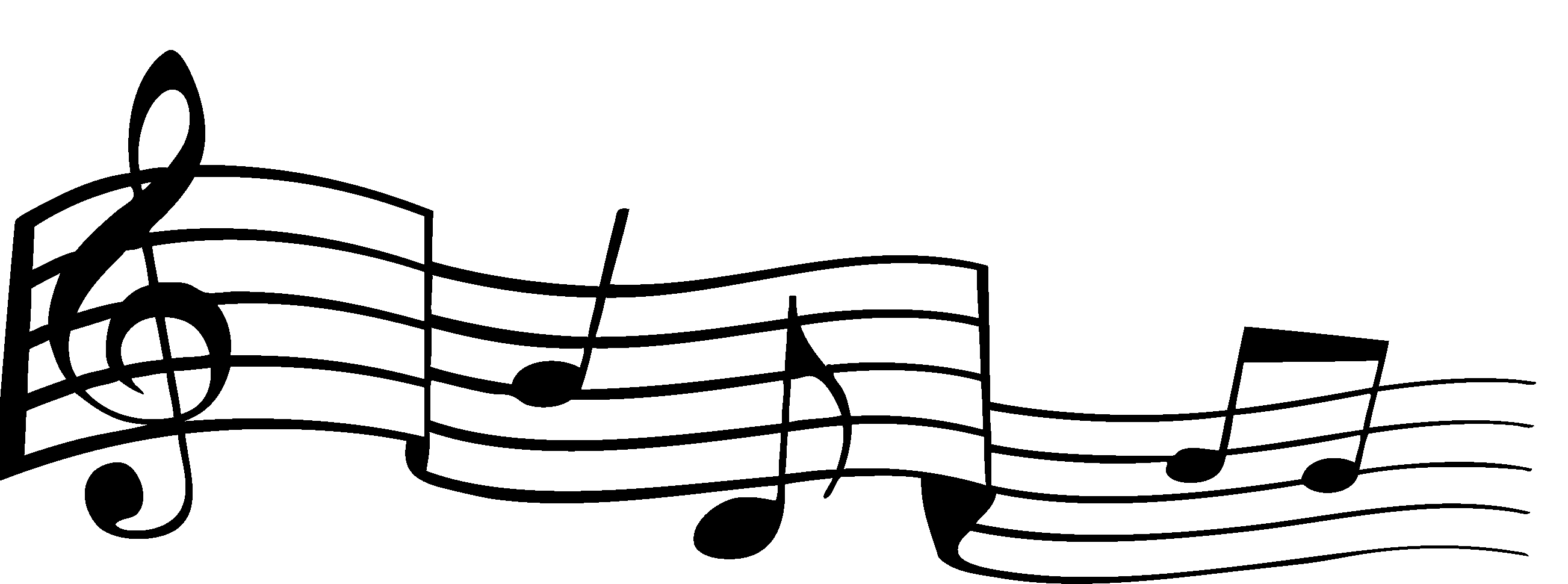 On a guitar, the raised metal stripes across the fingerboard are called this.
Frets
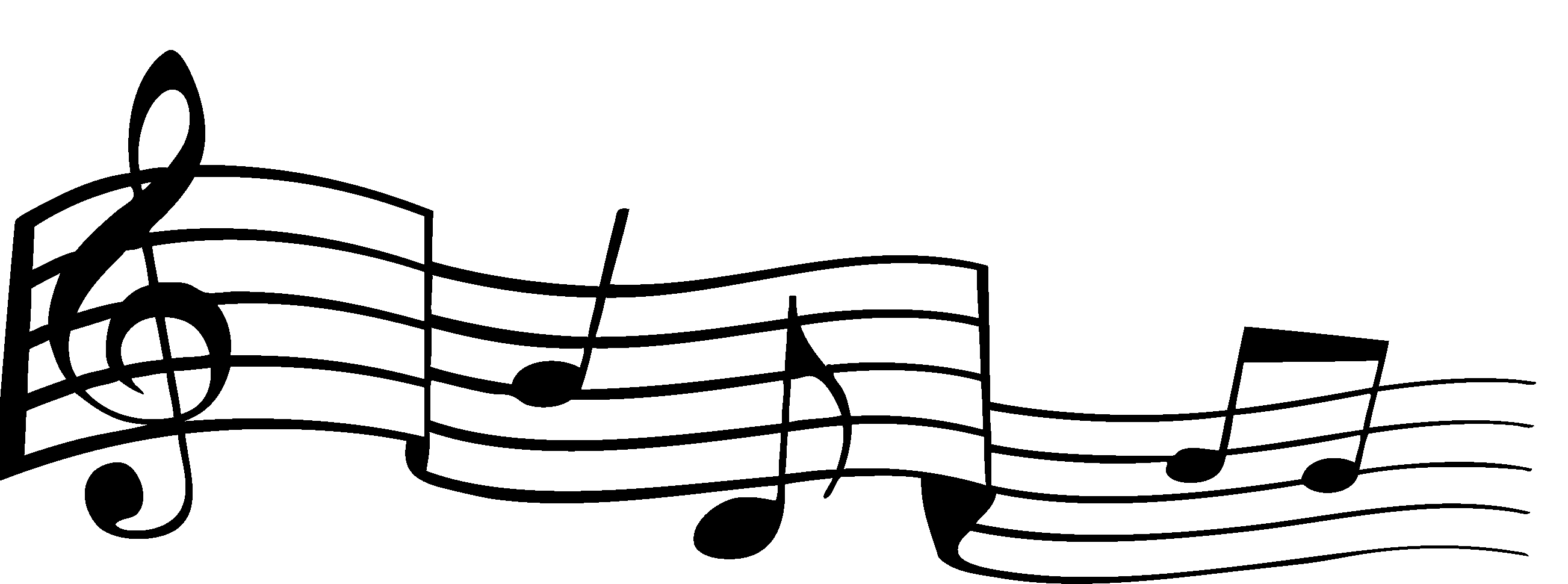 True or false: A grand piano can be played faster than an upright piano?
True
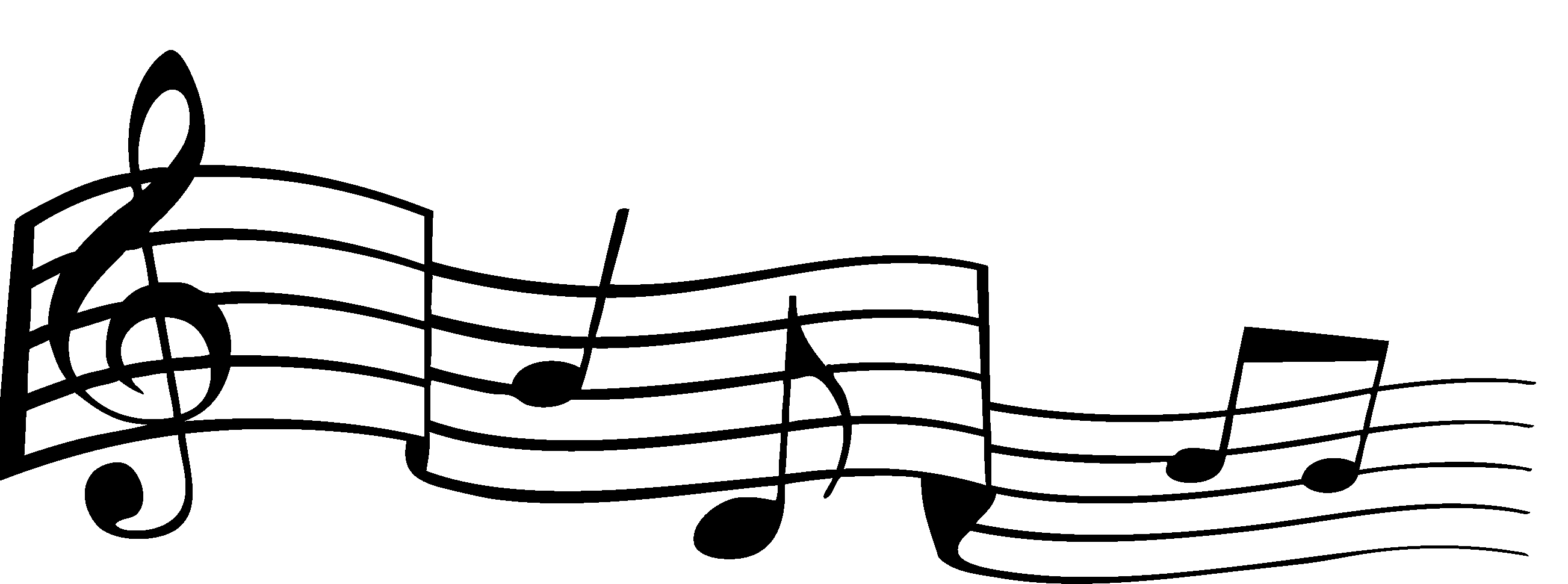 How much money did Warner Communications pay for the legal use of Happy Birthday?
28 million
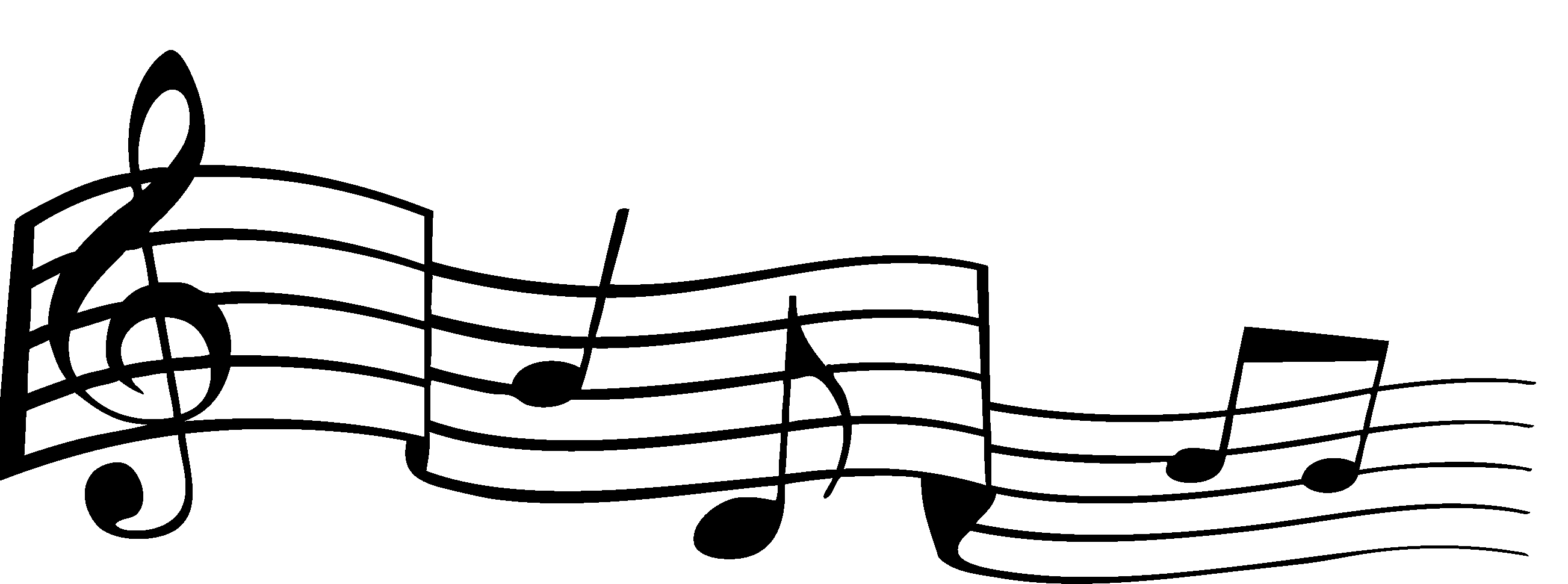 How many children did Johann Sebastian Bach have?
20
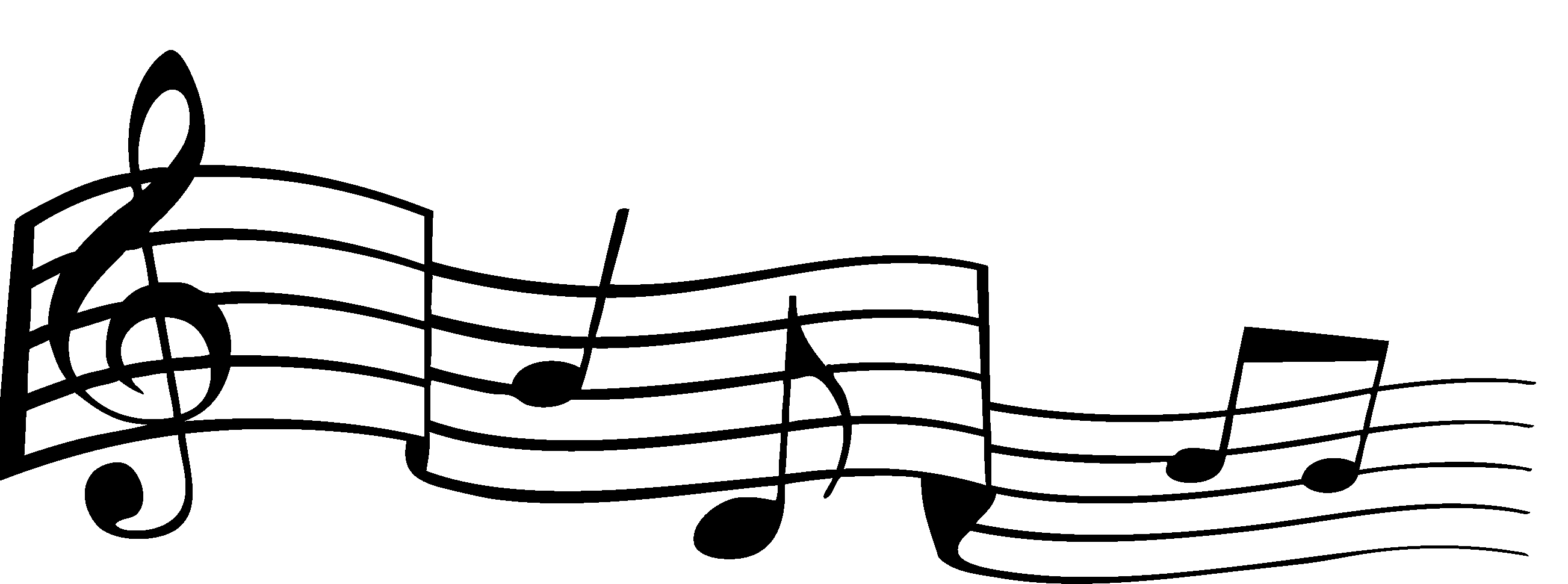 Which country boasts the most classical music composers?
Germany
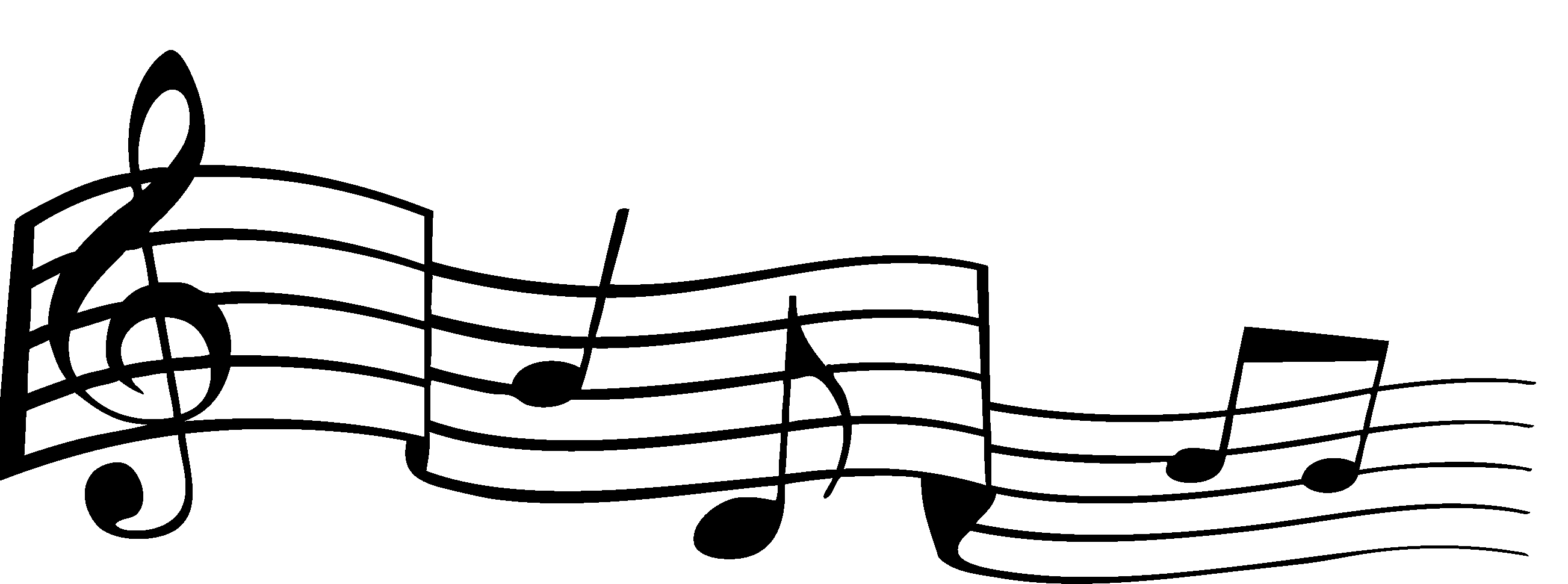 Frédéric Chopin composed for only one musical instrument. What was it?
Piano
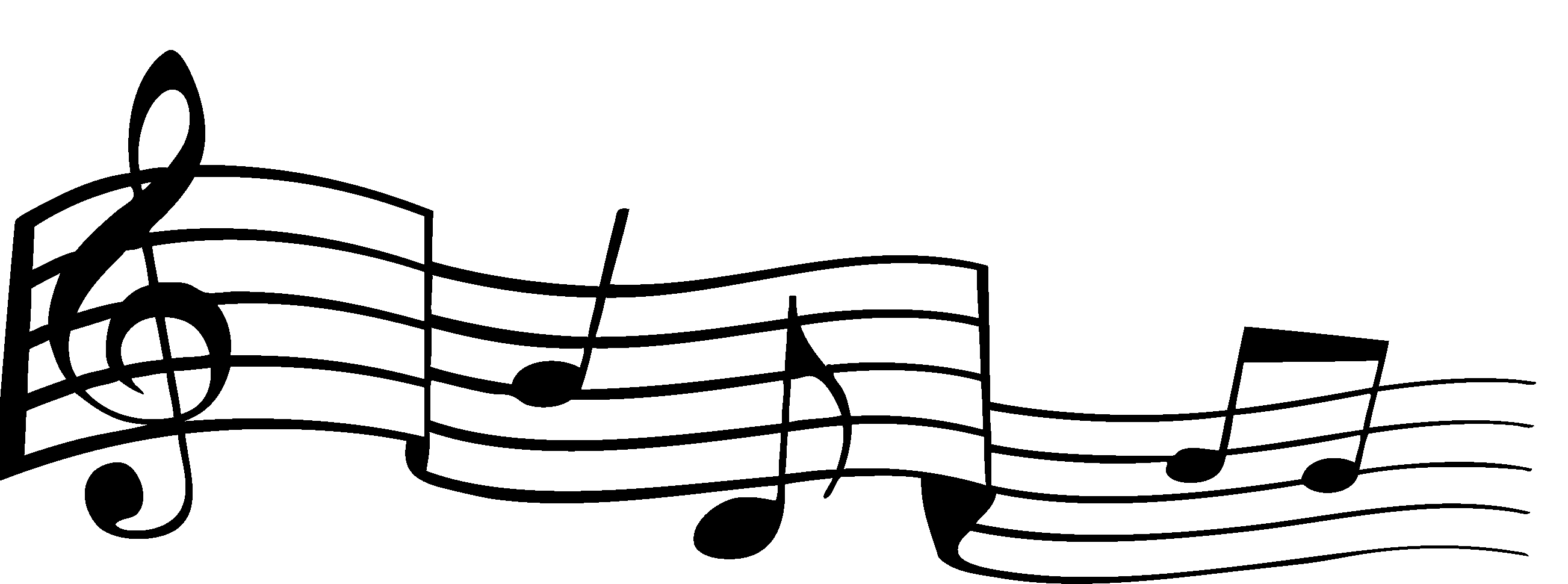 Who won the very first season ofAmerican Idol?
Kelly Clarkson
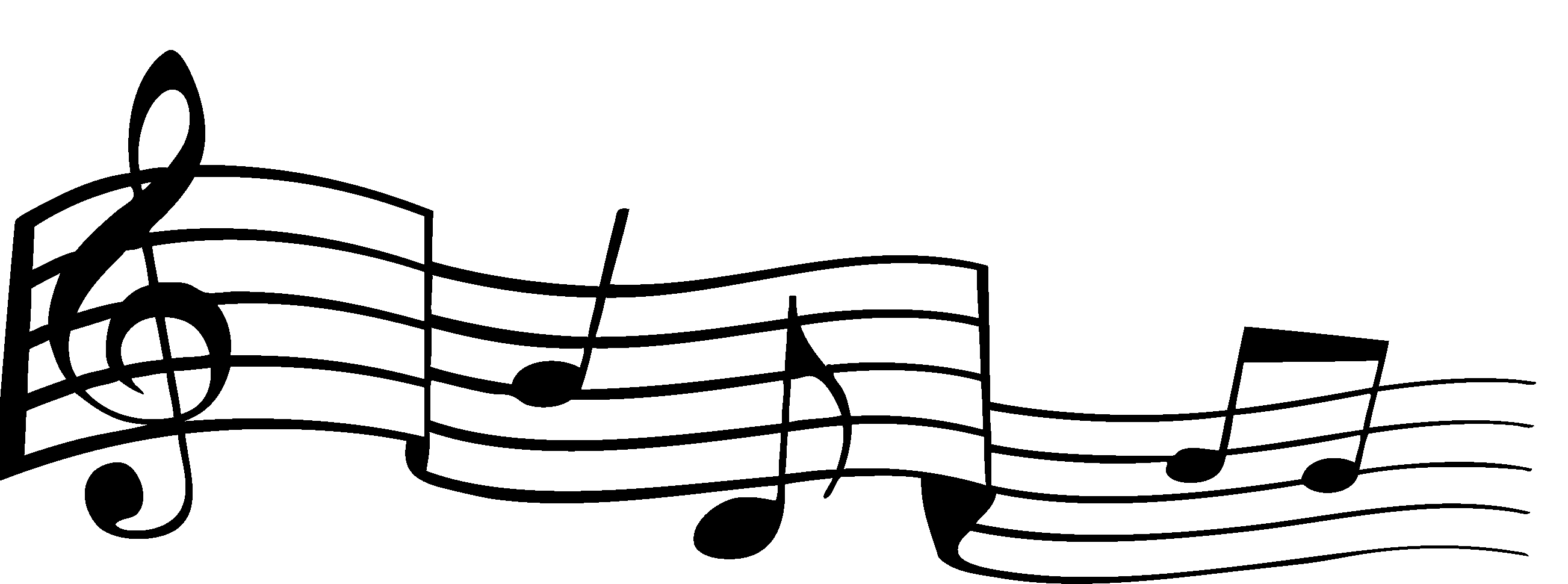 Beethoven gave up what while writing his ninth symphony?
Bathing…yuck!
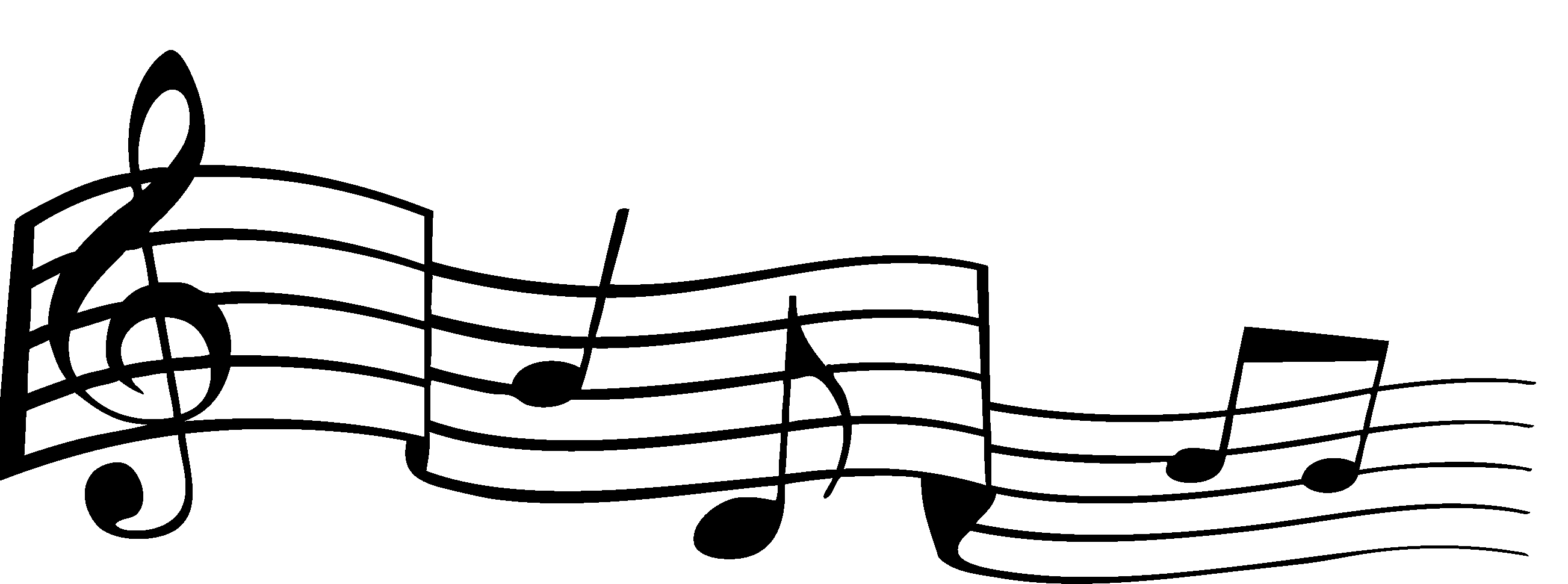 What is the Russian triangular guitar called?
Balalaika
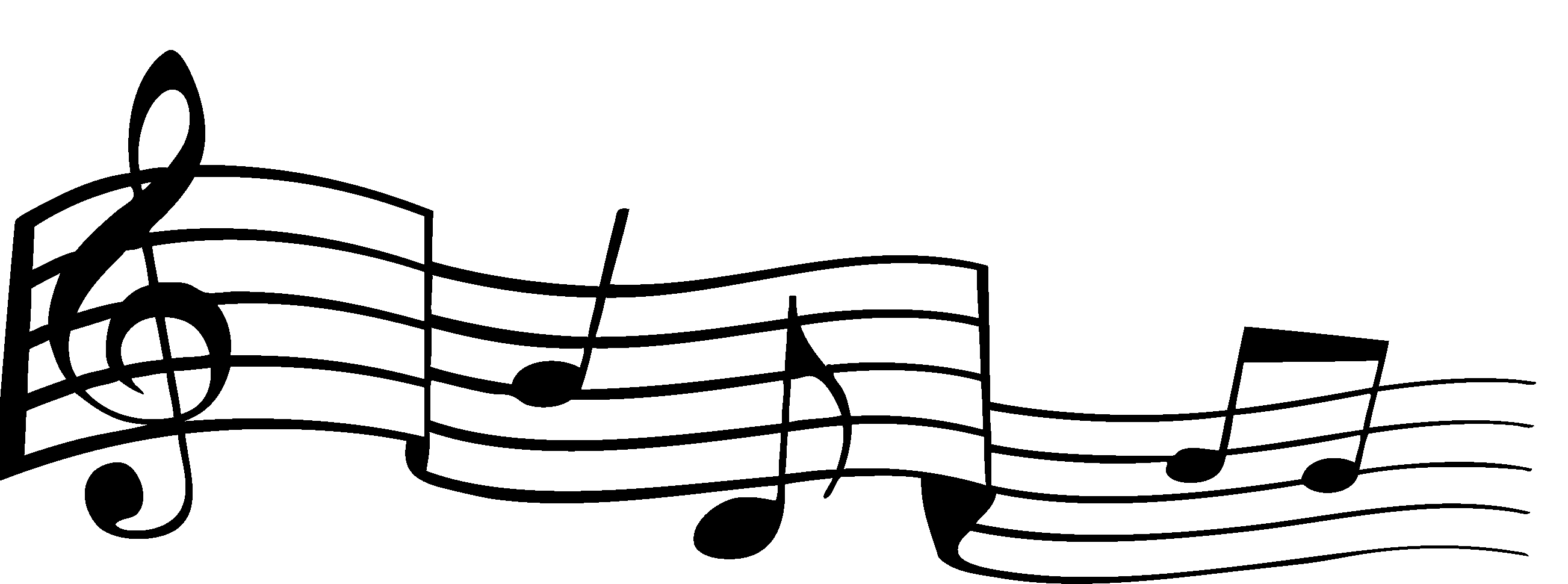 How many strings do the following instruments have:violin, viola, cello, bass?
Four
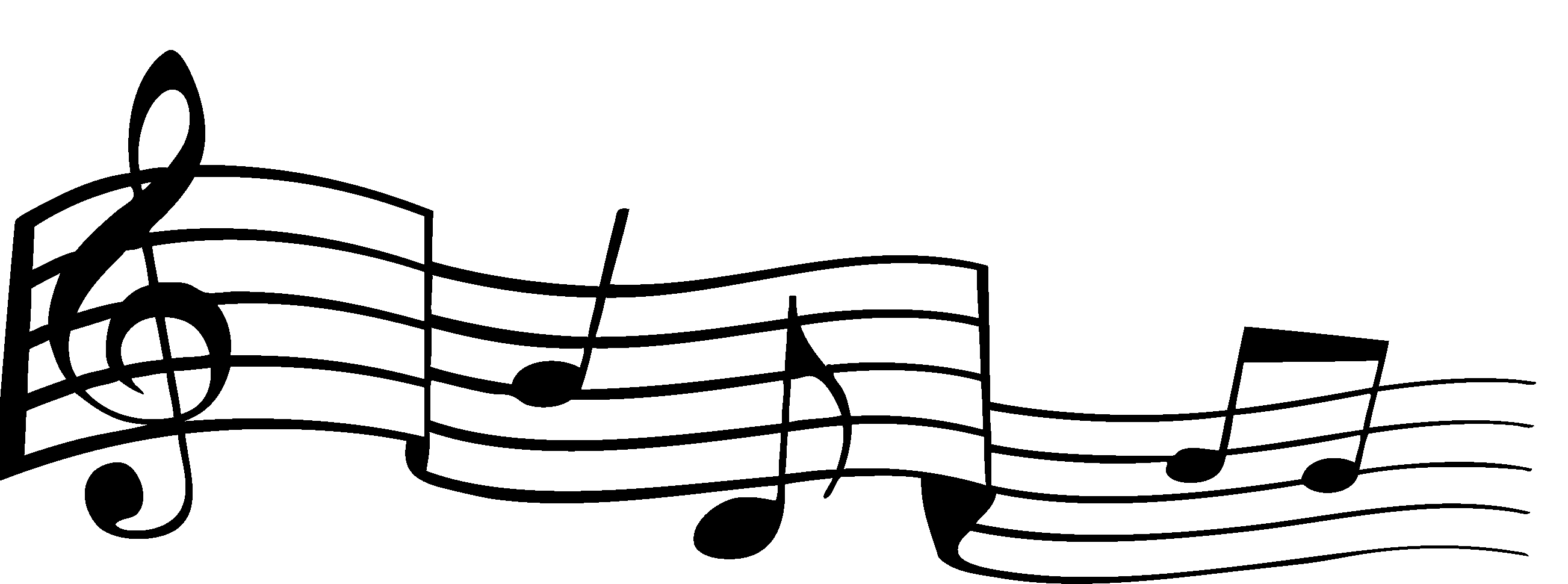 Musical based on the songs of ABBA
Mamma Mia!
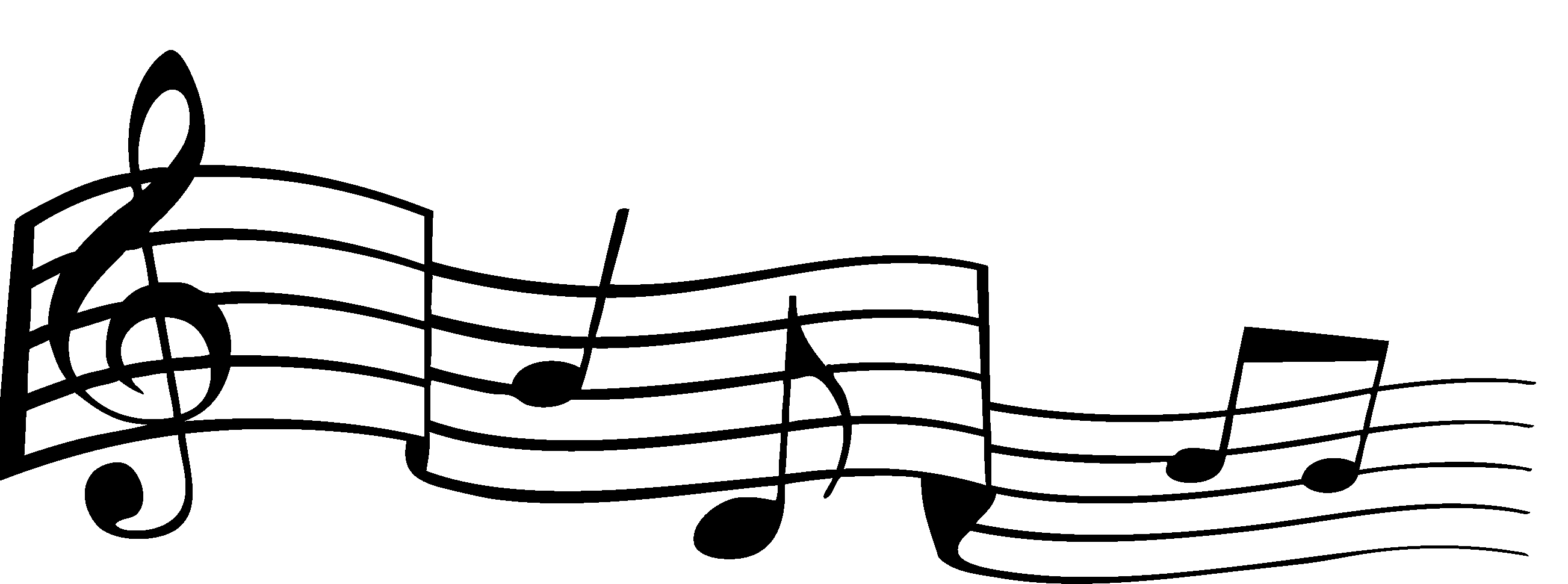 What was the first song to be performed in outer space?
Happy Birthday
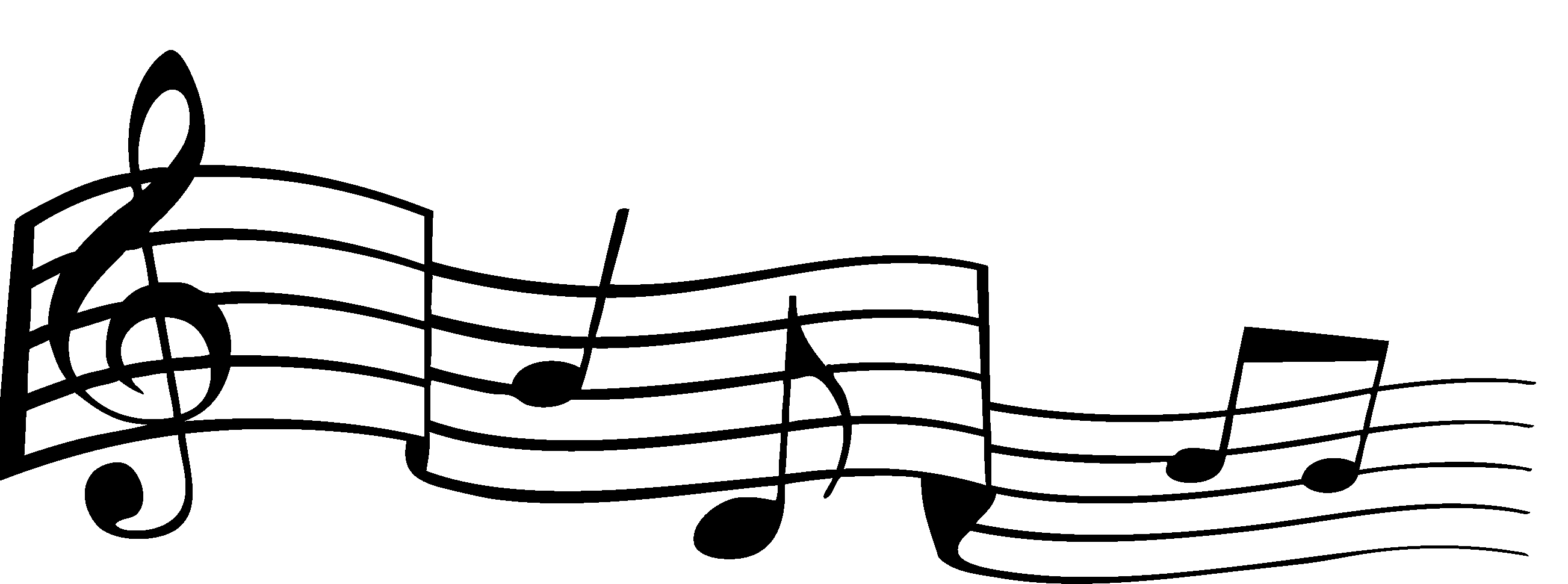 This instrument is defined as one whose tone is produced by vibration of the lips as the player blows into a tubular resonator.
Brass Instrument
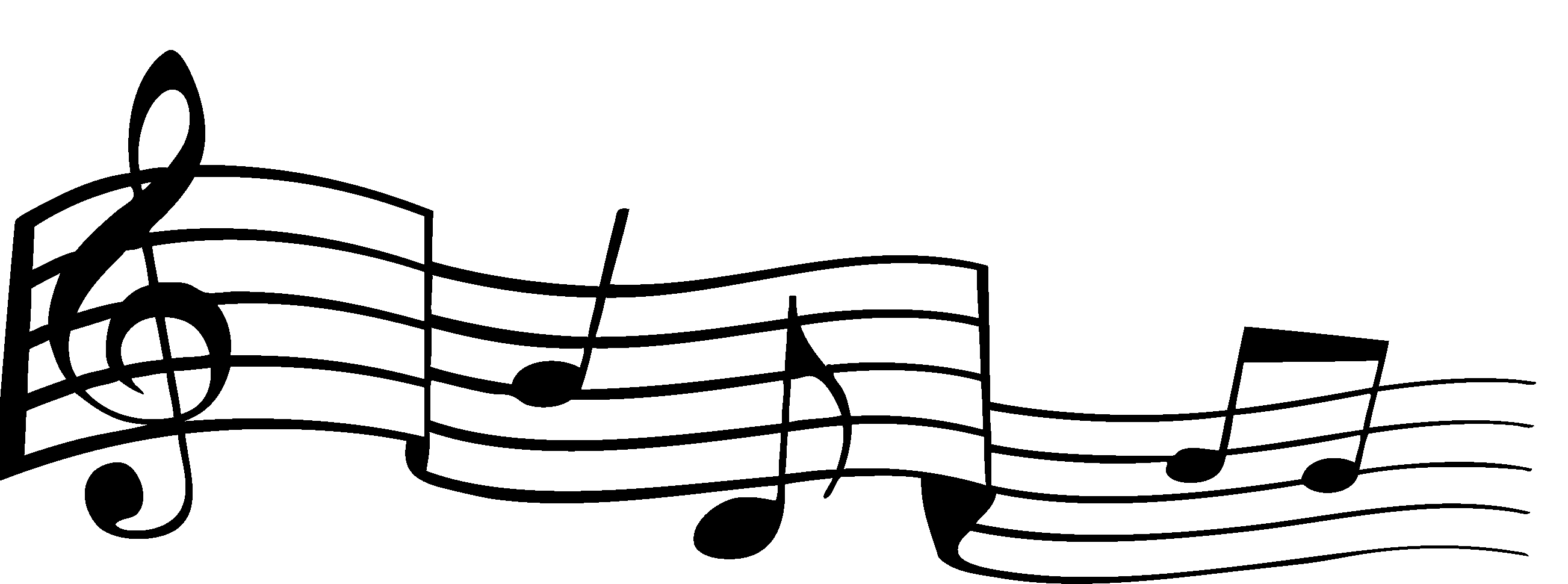 How many strings does a guitar have?
Six
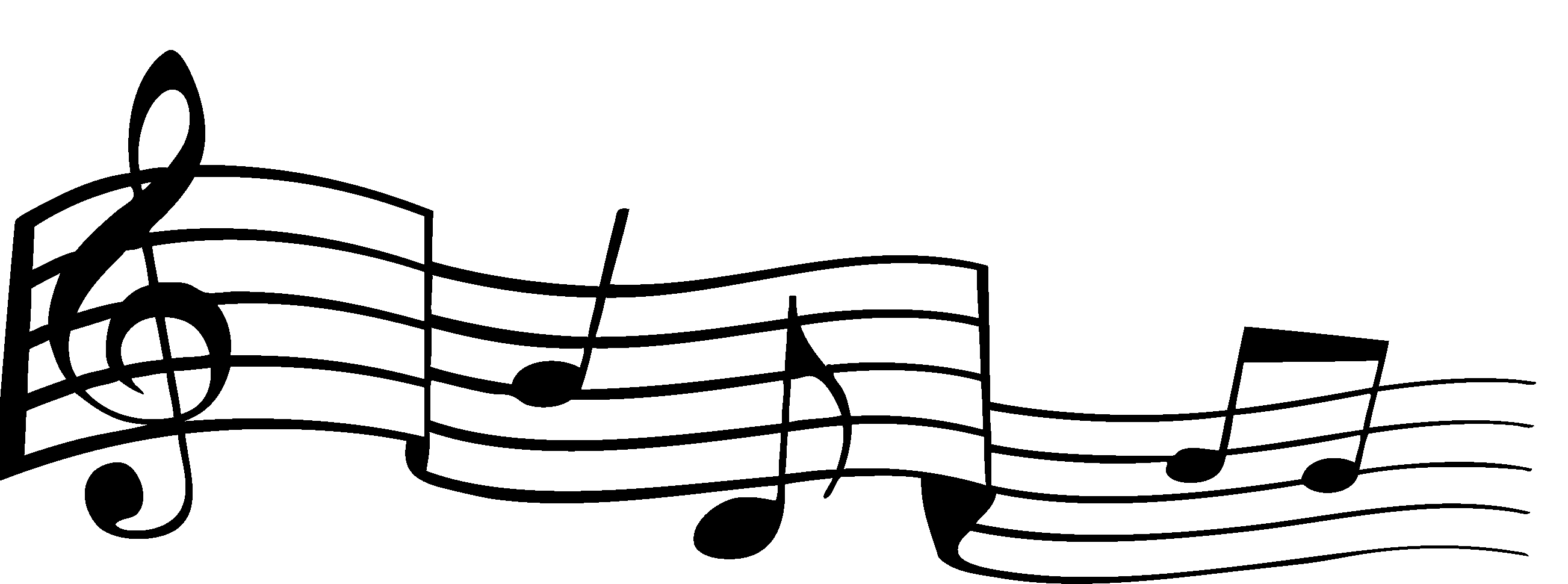 What 15 year old Rock-Icon-to-be was grounded for the whole summer after sneaking out to her first concert to see David Bowie?
Madonna
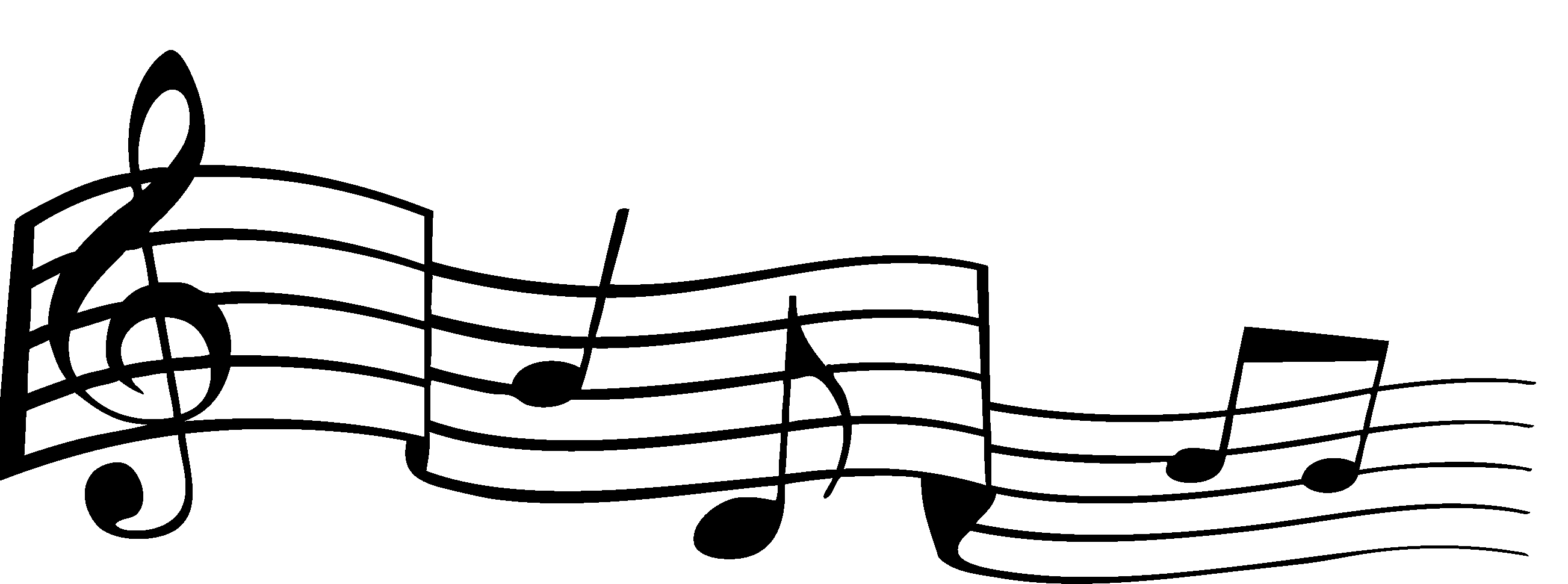 What classical composer wrote the majority of his music when he was deaf?
Ludwig Van Beethoven
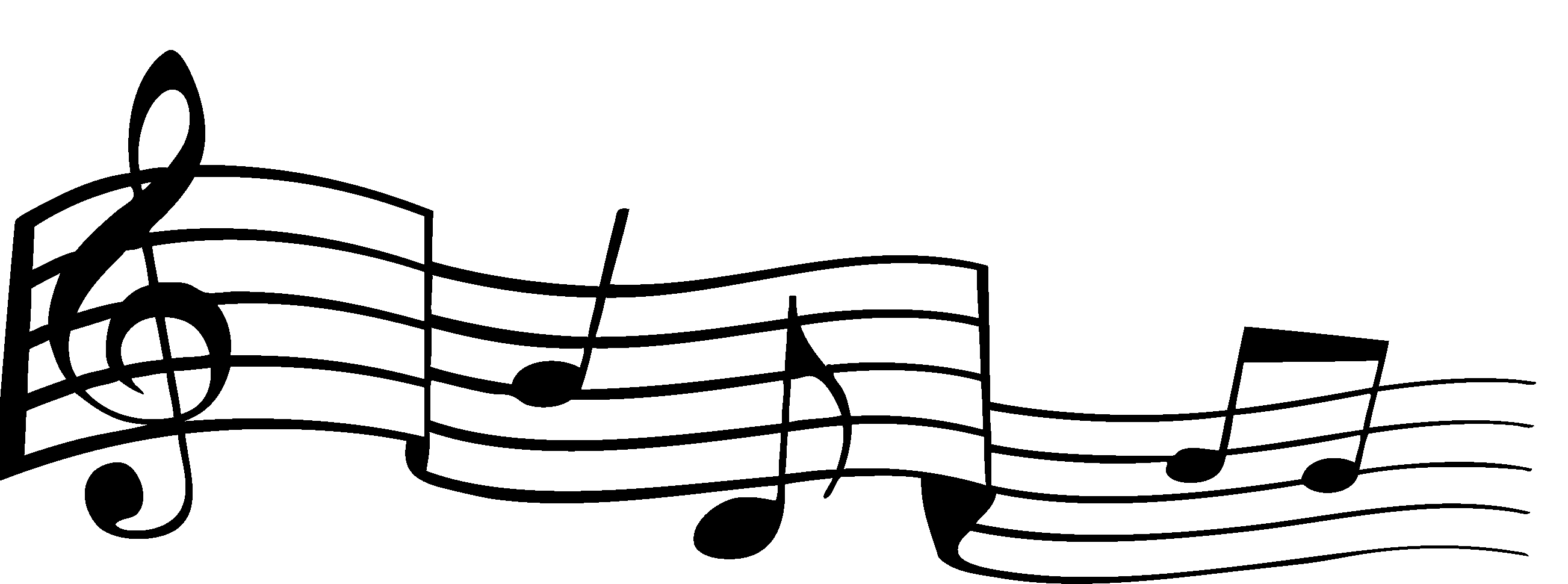 Bowed string players (as well as ballet dancers and baseball pitchers) rub this ‘flowery’ powder that increases friction on their bow hair so it can grip the strings and make them ‘speak’.
Rosin
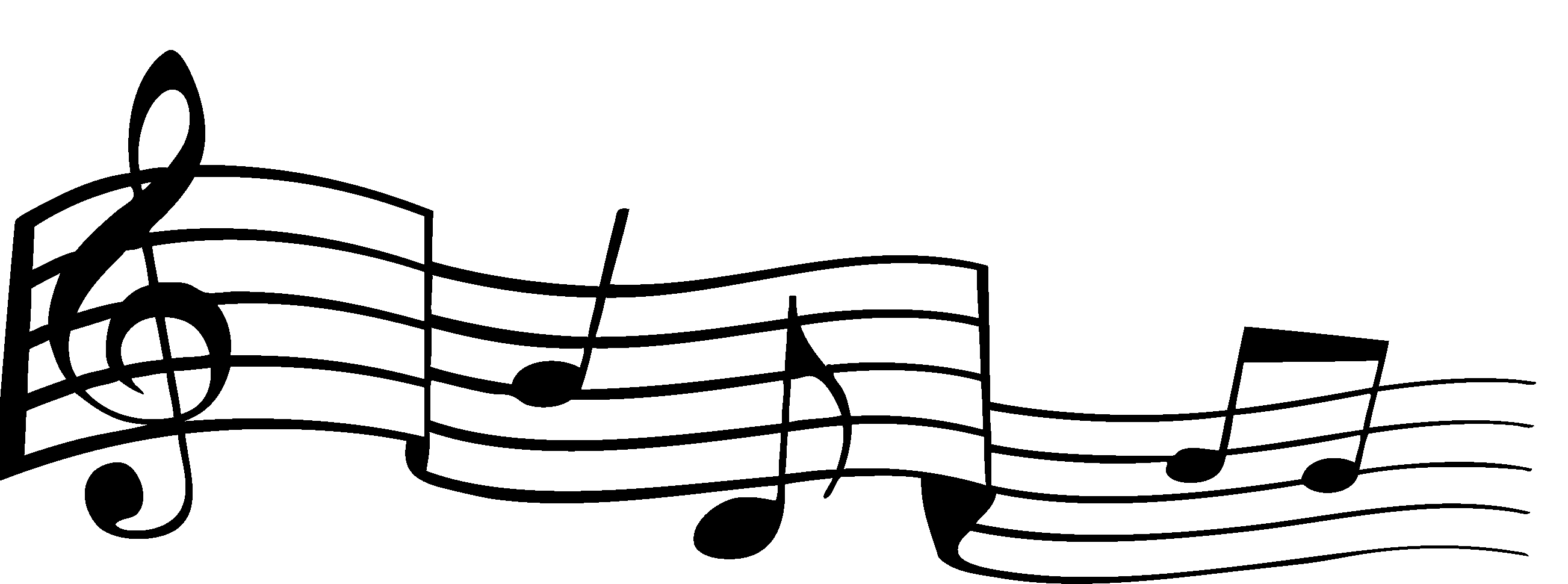 What classical composer had a piano designed with special smaller keys, as his hands were so small?
Fredrick Chopin
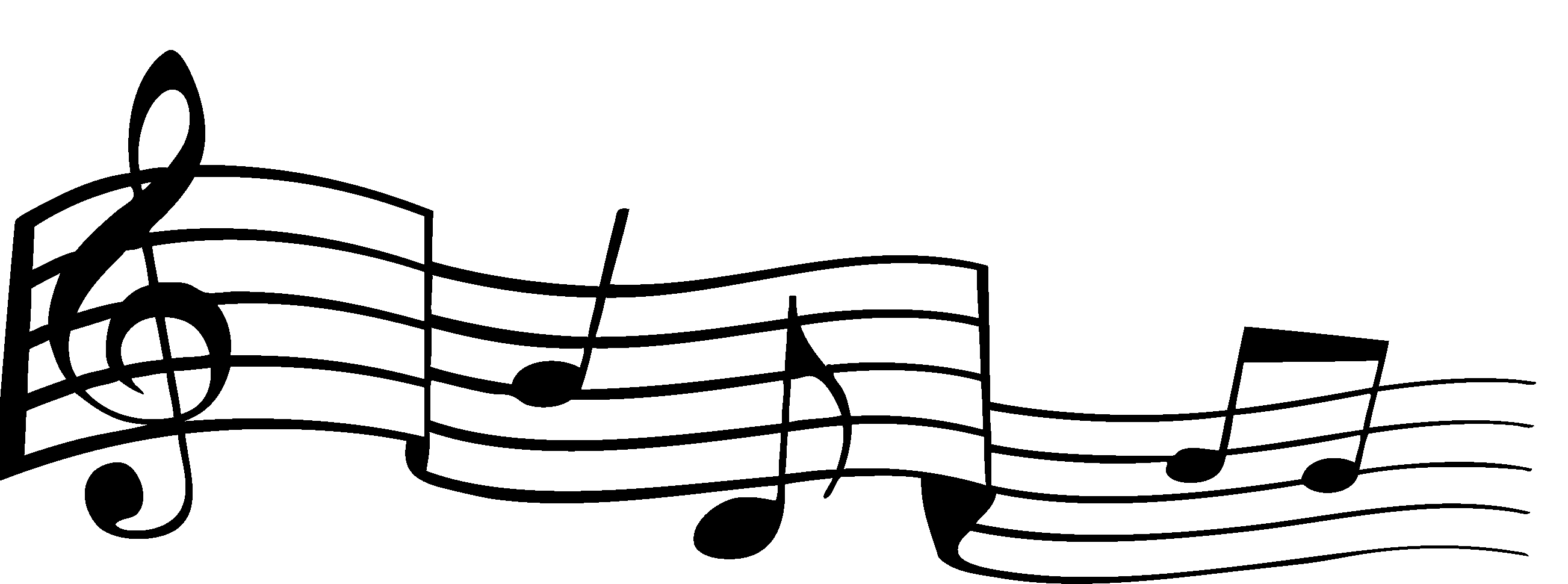 What musical term means playing with each note detached?
Staccato
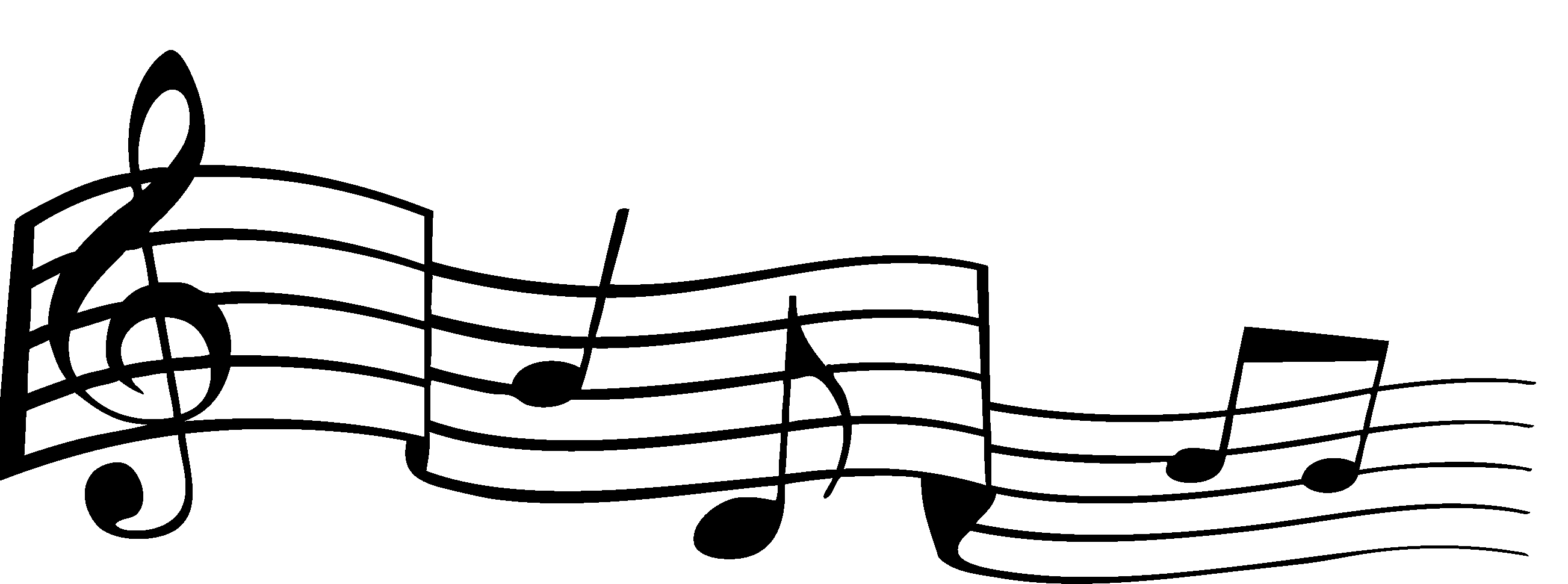 In 1957, which Rock and Roll Star was only filmed from the waist up because it was considered that his hip swinging was too suggestive?
Elvis Presley
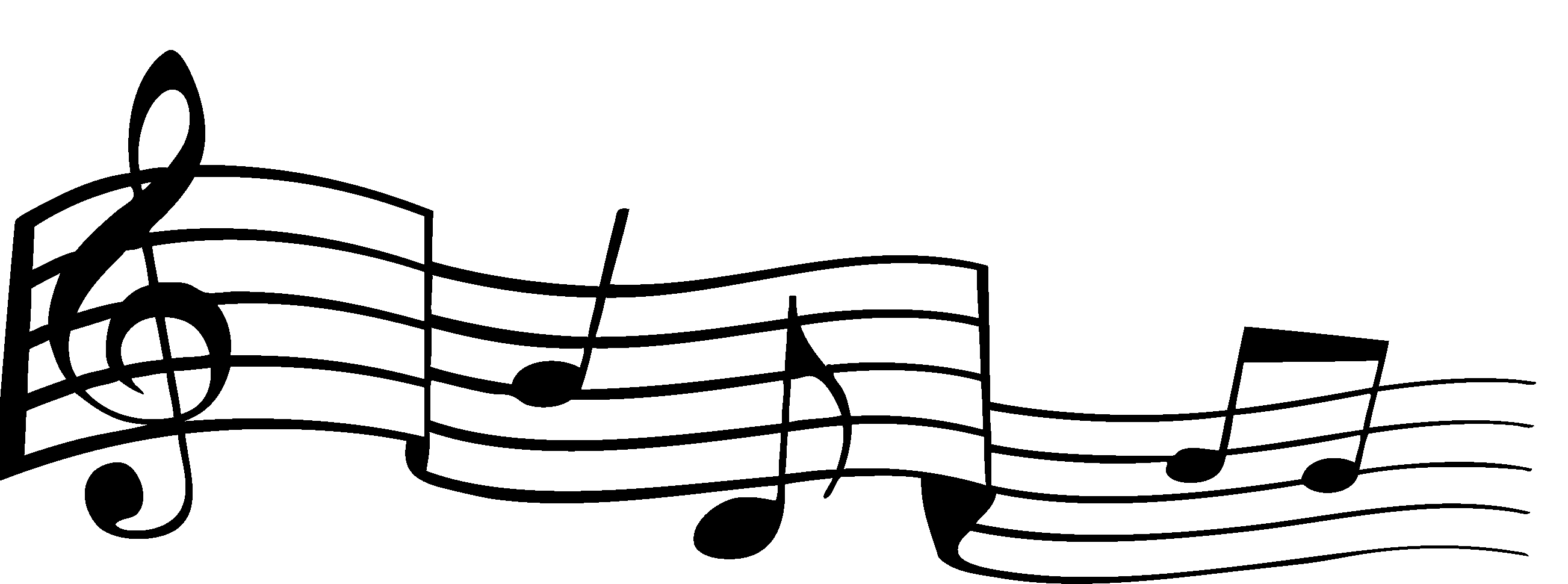 Which composer learnt to play piano before he could read?
Mozart
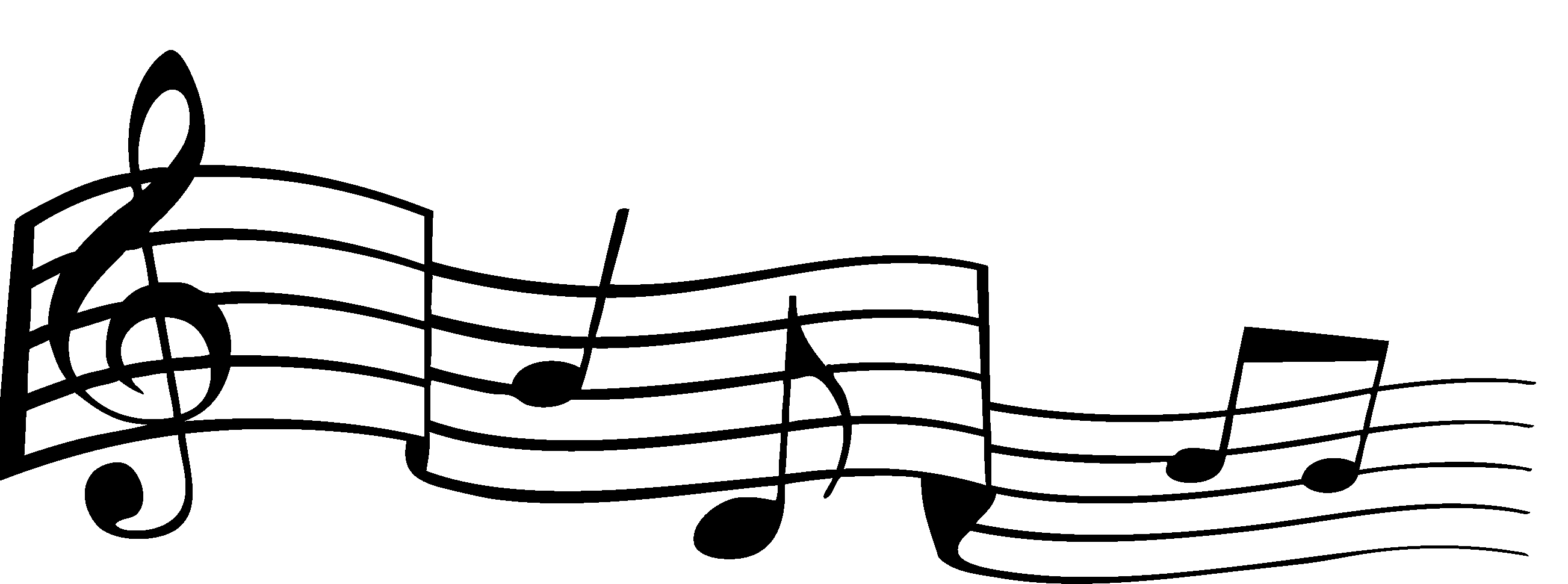 What City opera house does the “Phantom of the Opera” prowl?
Paris
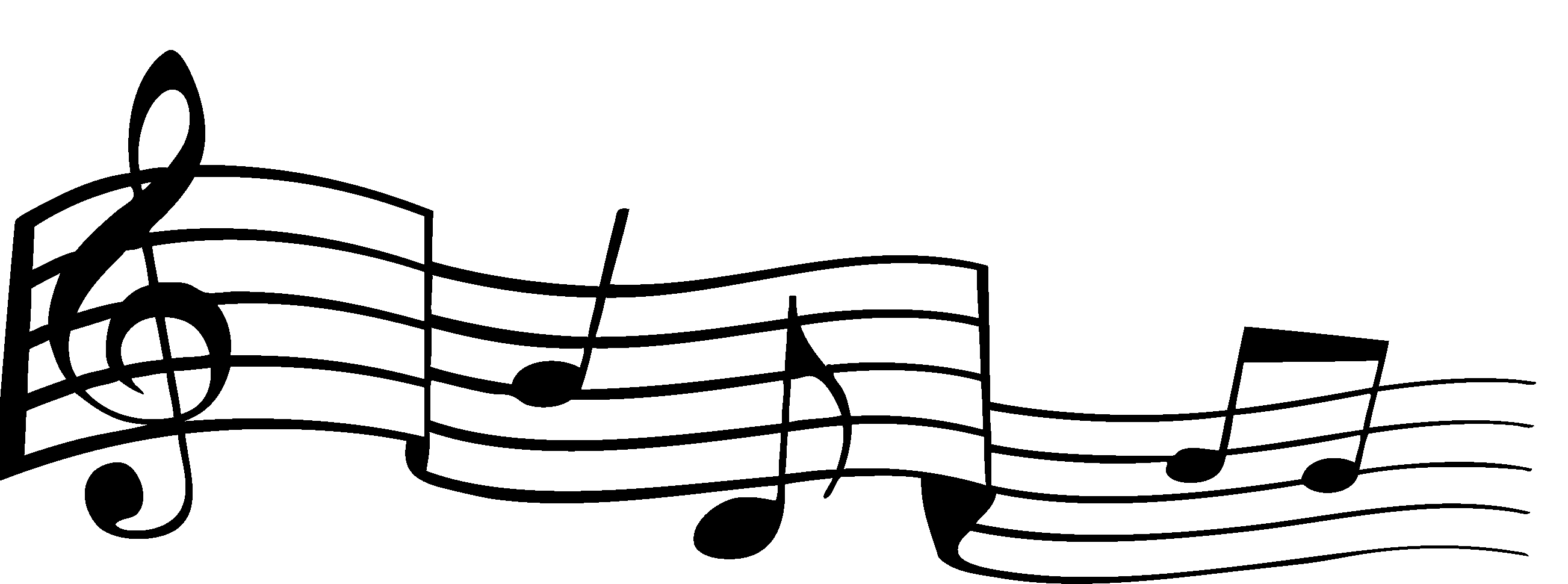 What instrument was once known as a SACKBUT?
The Trombone
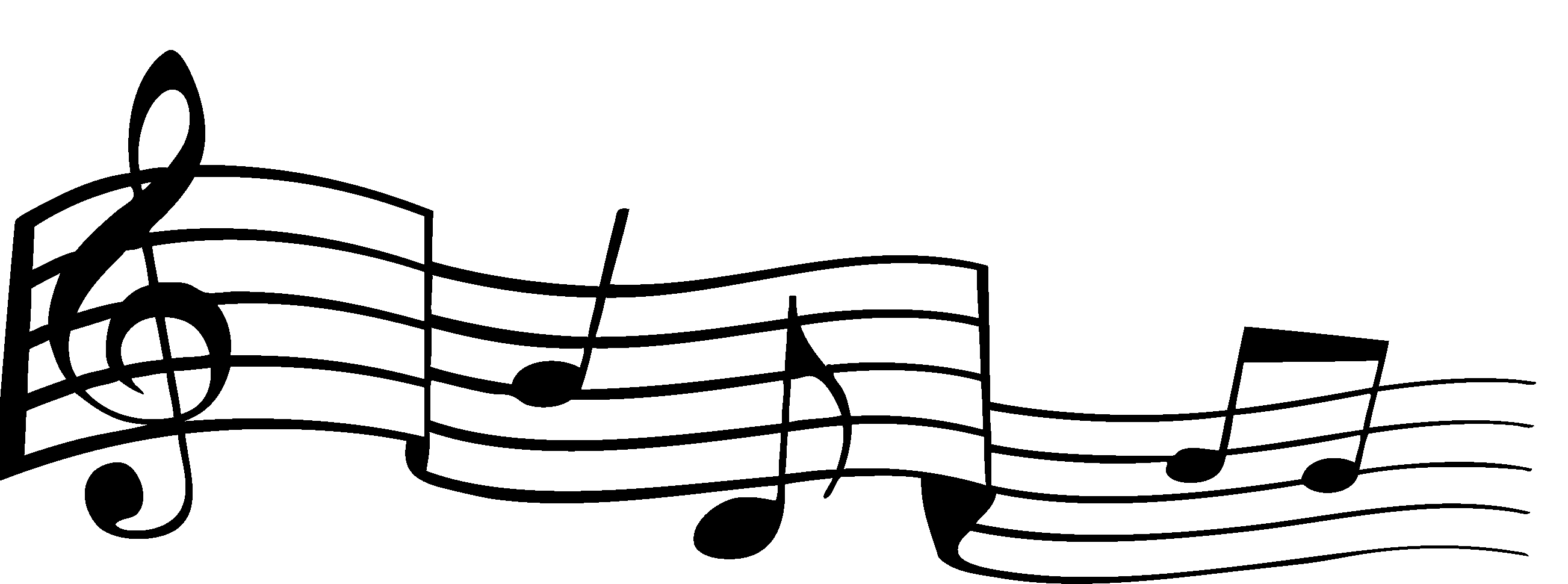 What is the minimum number of musicians a band must have in order to be considered a “Big Band”?
Ten
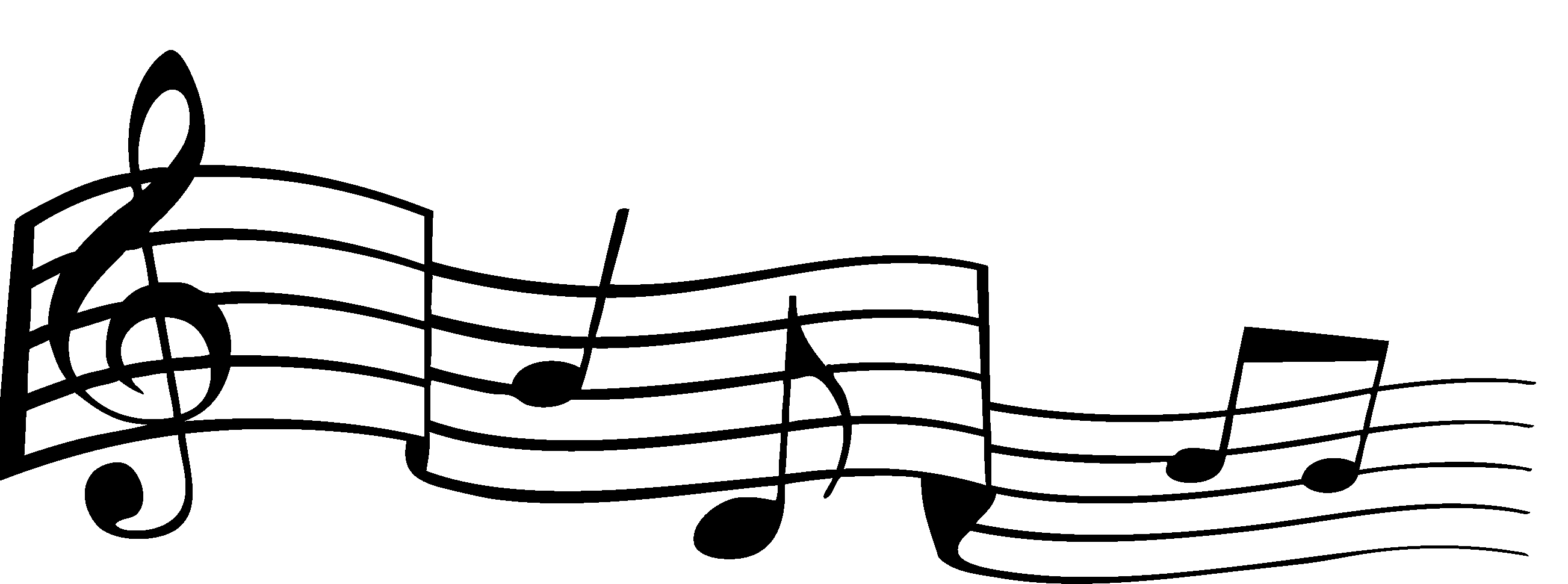 How many keys are on most baby grand pianos?
88
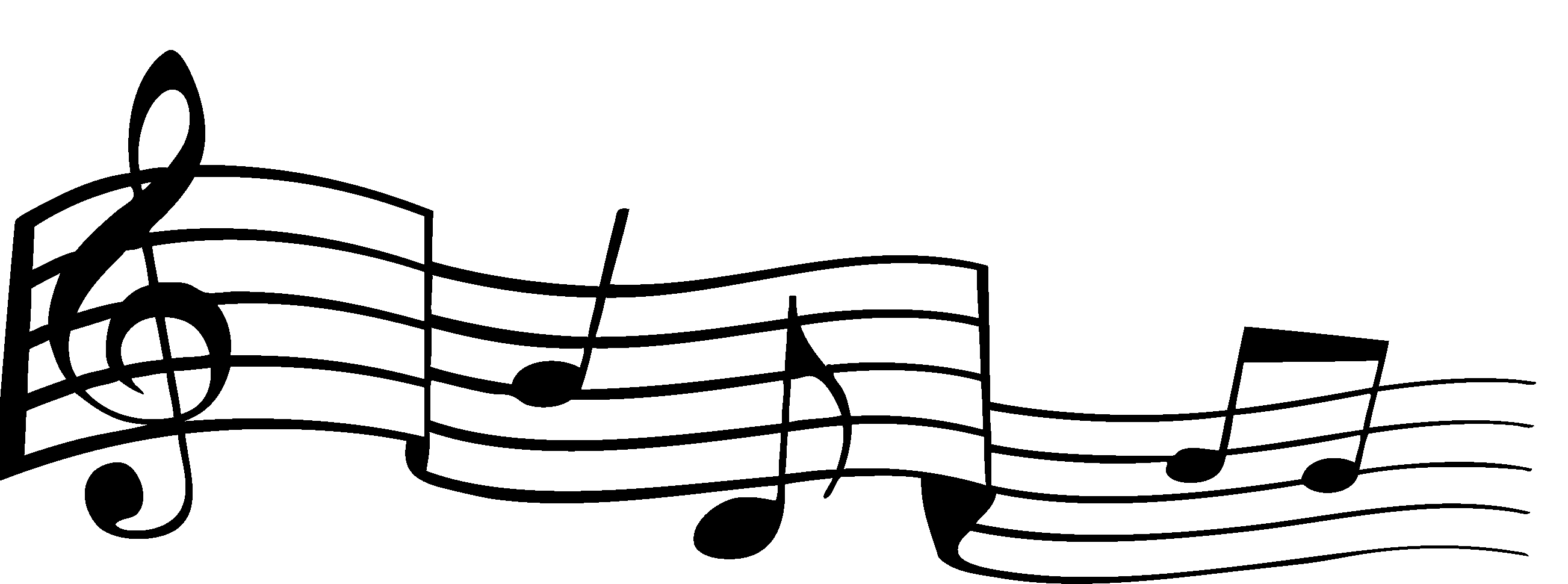 Which musician won the Nobel Prize for Literature in 2016?
Bob Dylan
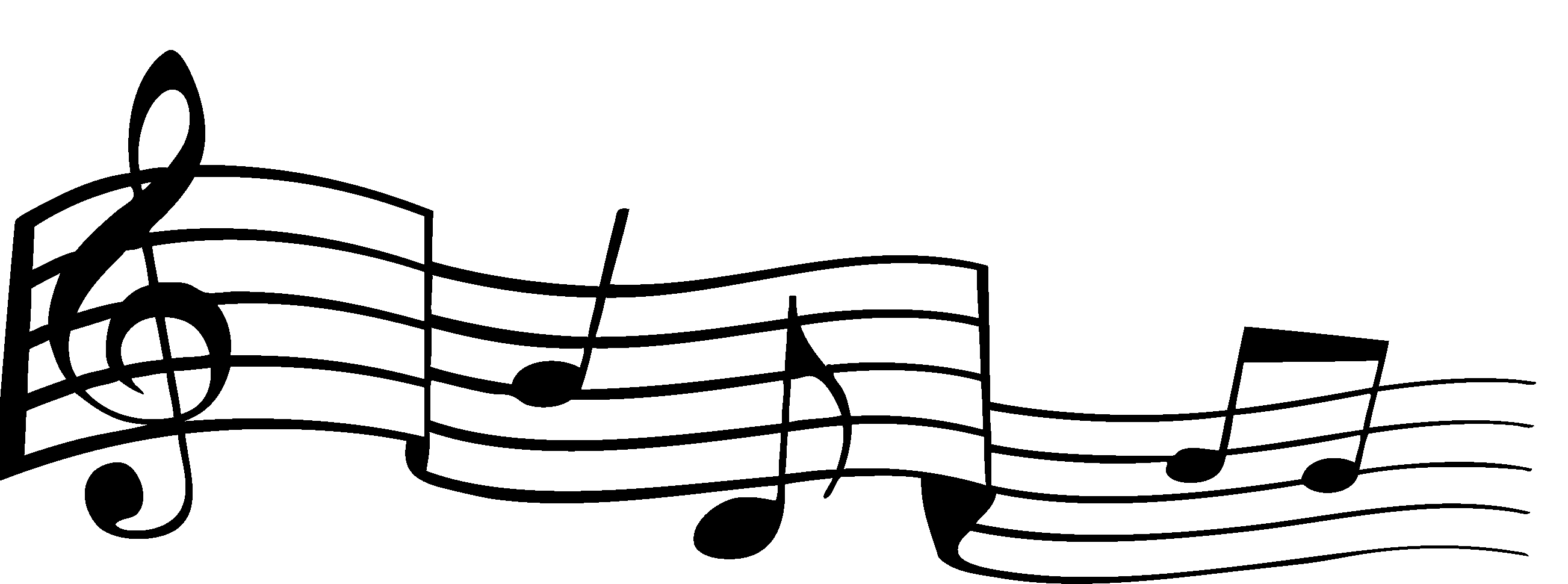 What country’s national orchestra is bigger than its army?
Monaco
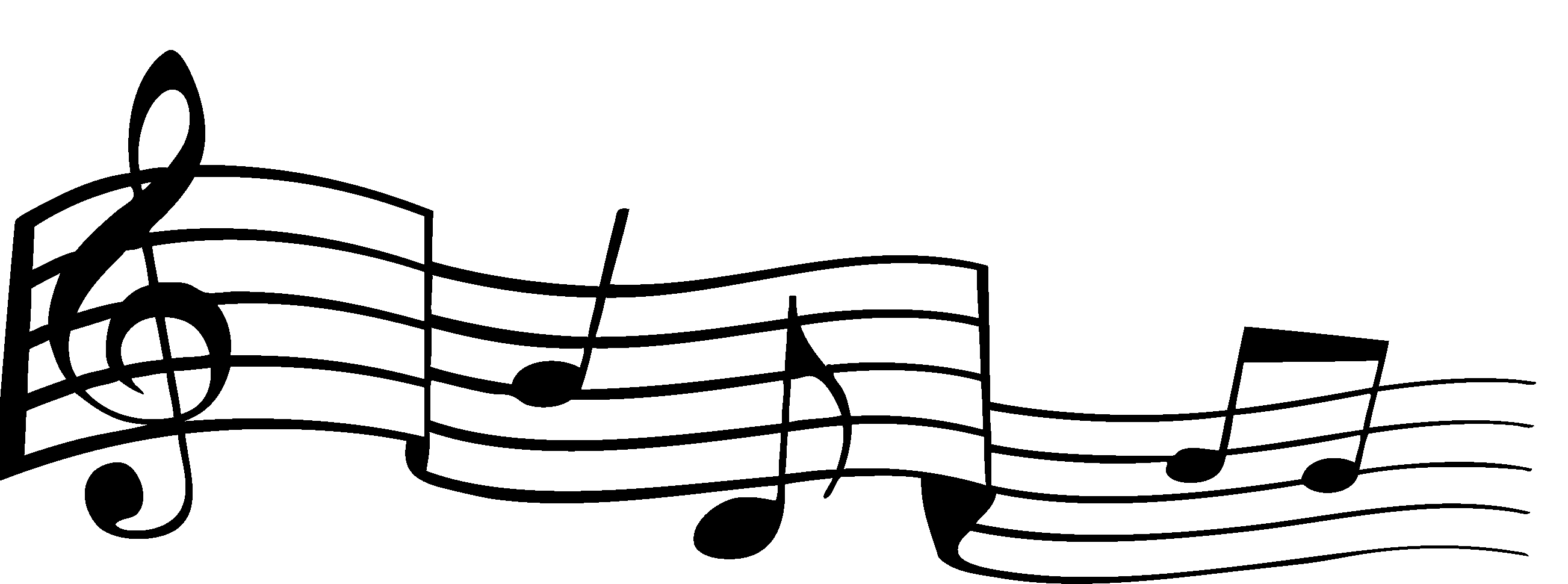 Which recording artist was entered in the Guinness World Records in 2003 for singing the highest note ever sung.
Mariah Carey
She can sing 5 octaves (F2 to G7)
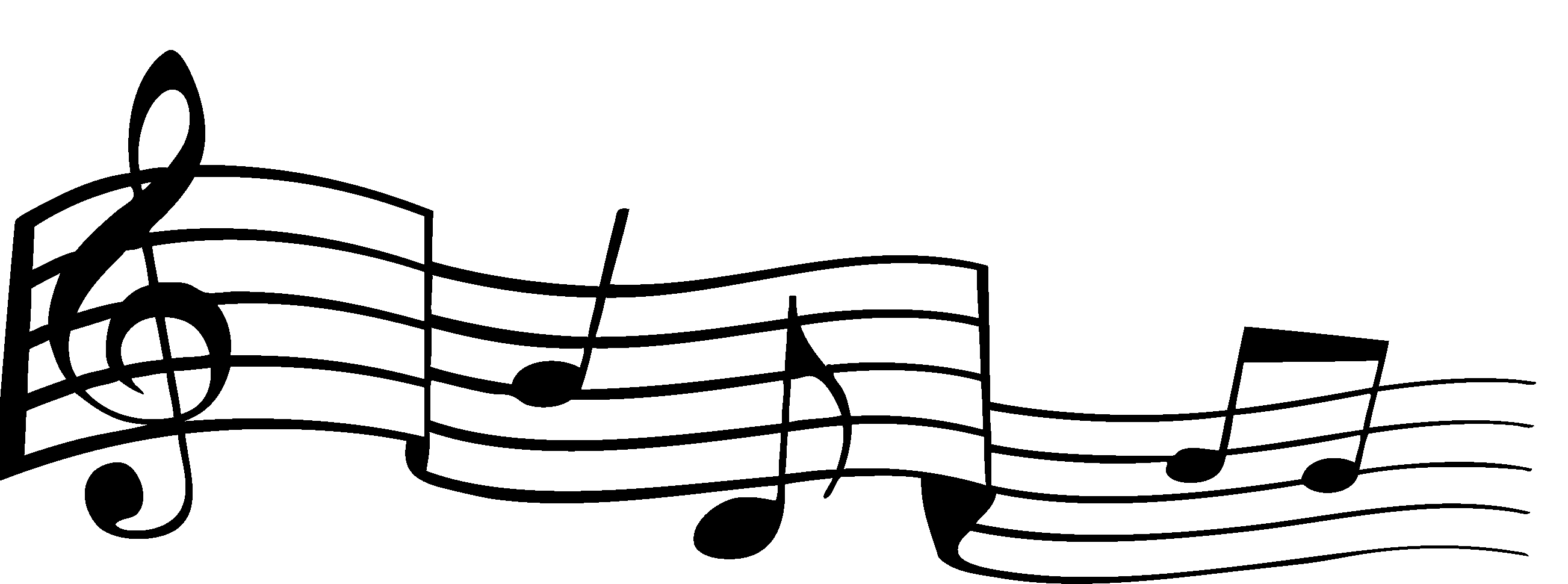 It is the largest and lowest pitched of brass instruments.
Tuba
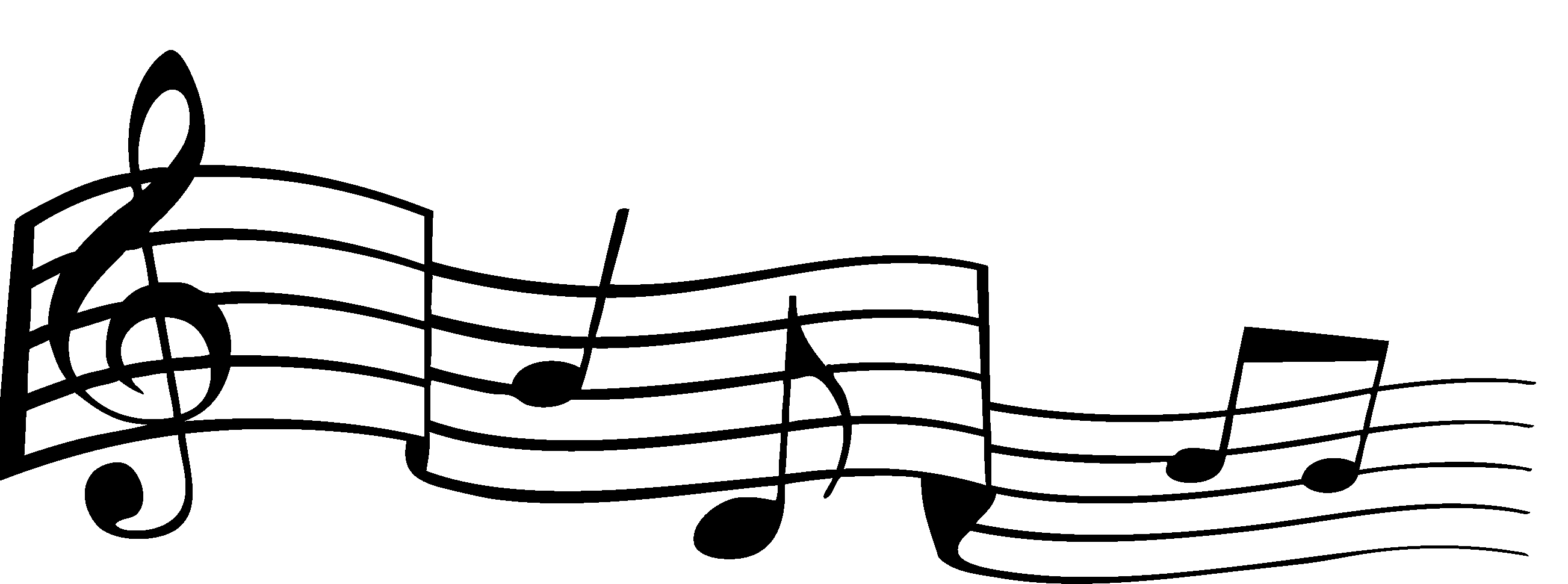 “Hallelujah” is a song written by which Canadian recording artist?
Leonard Cohen
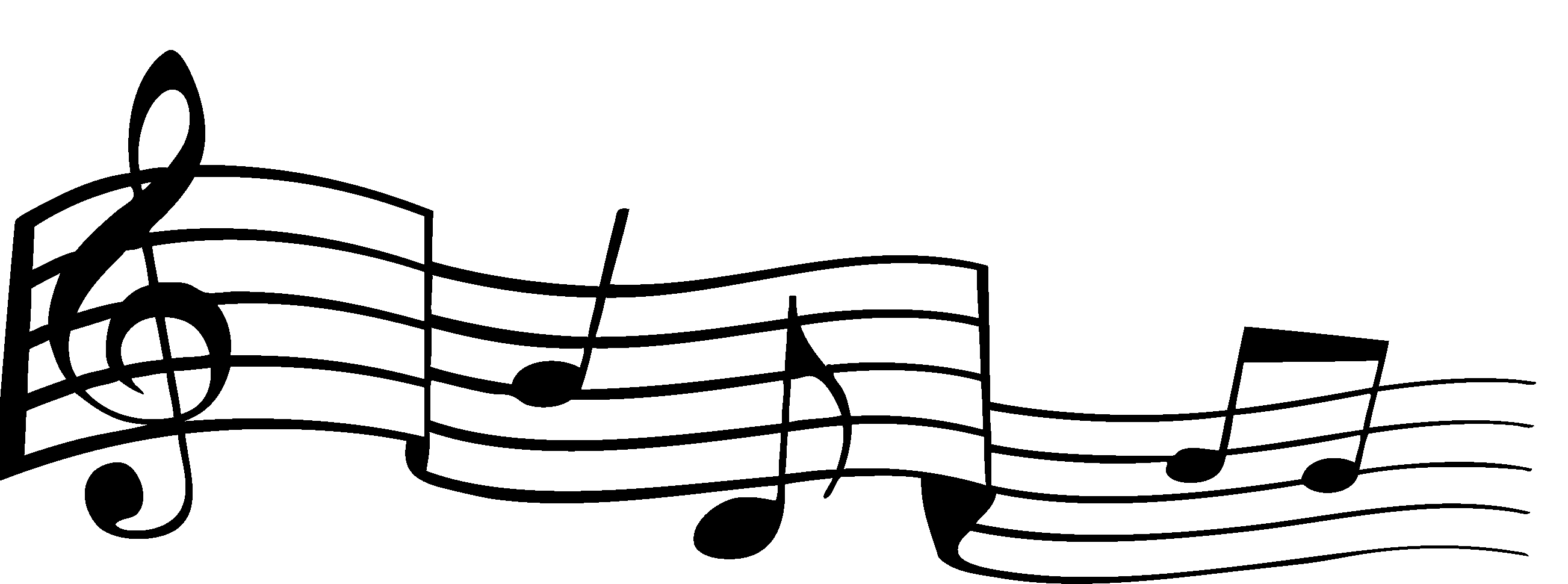 The name of this instrument is Italian for a large trumpet.
Trombone
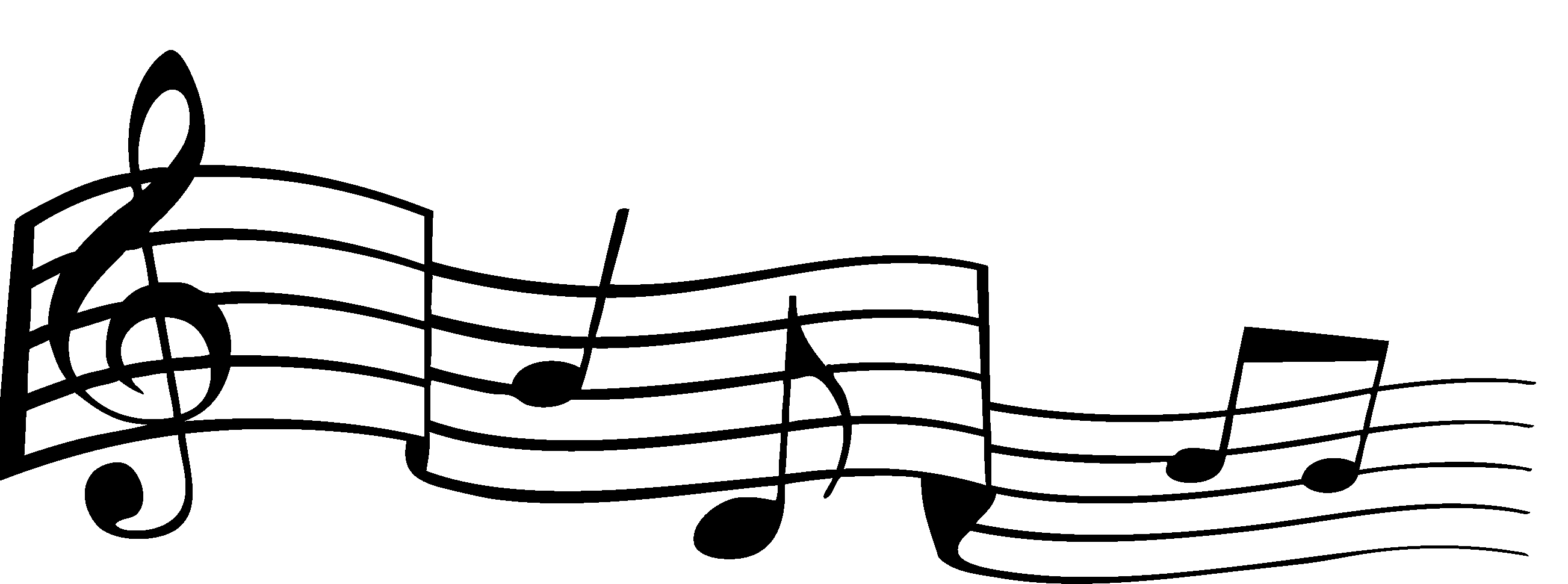 What was the highest selling album of the 1980’s?
Thriller – Michael Jackson
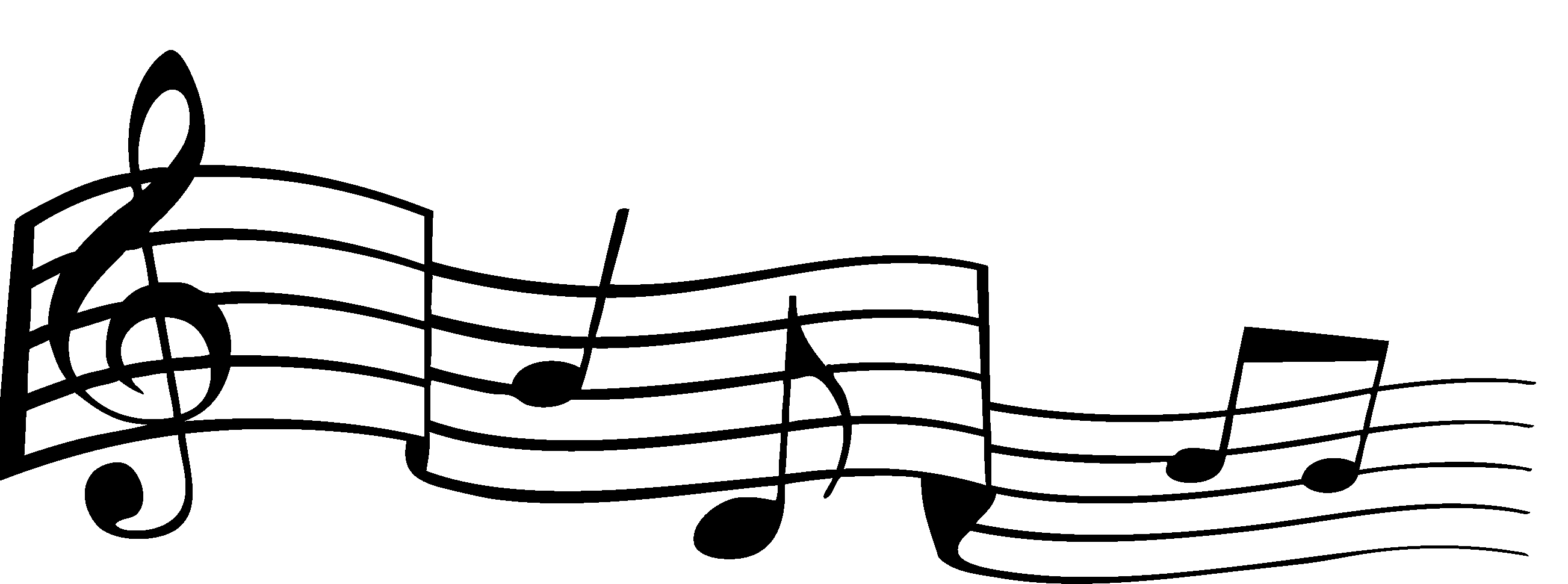 What was Elvis Presley’s middle name?
Aaron
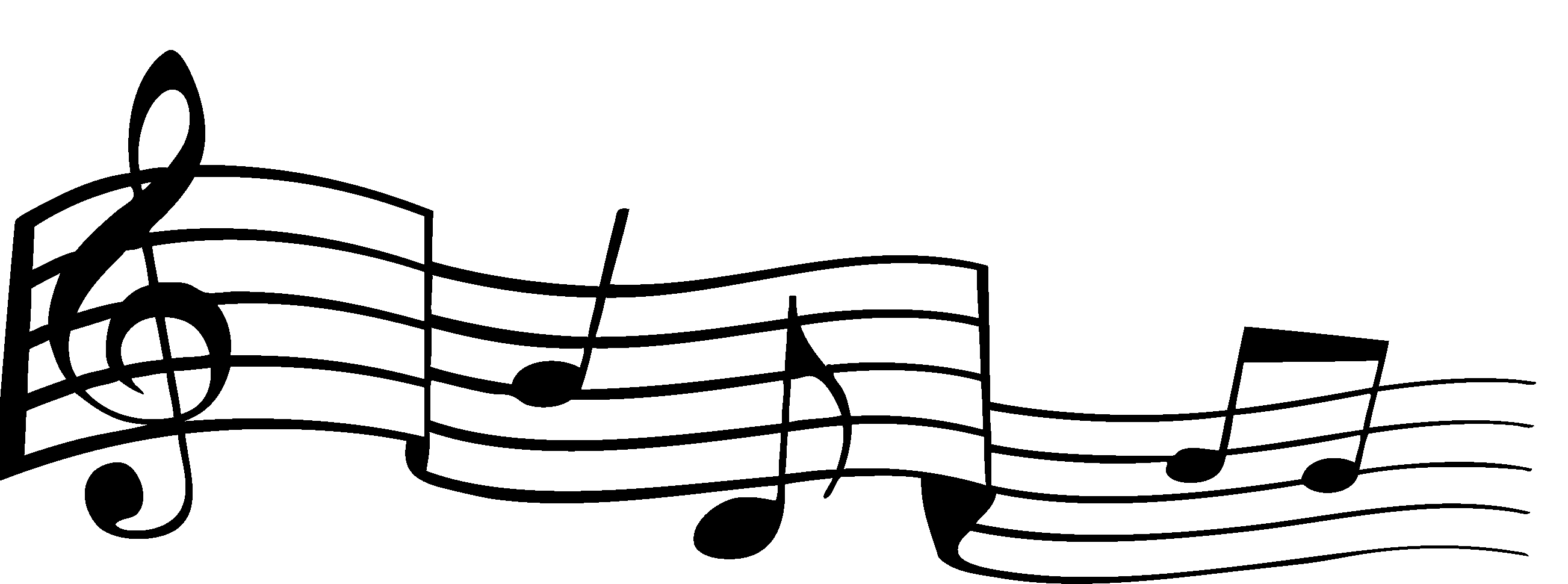 At what unusual locations did Johnny Cash record a number of live albums?
Prisons
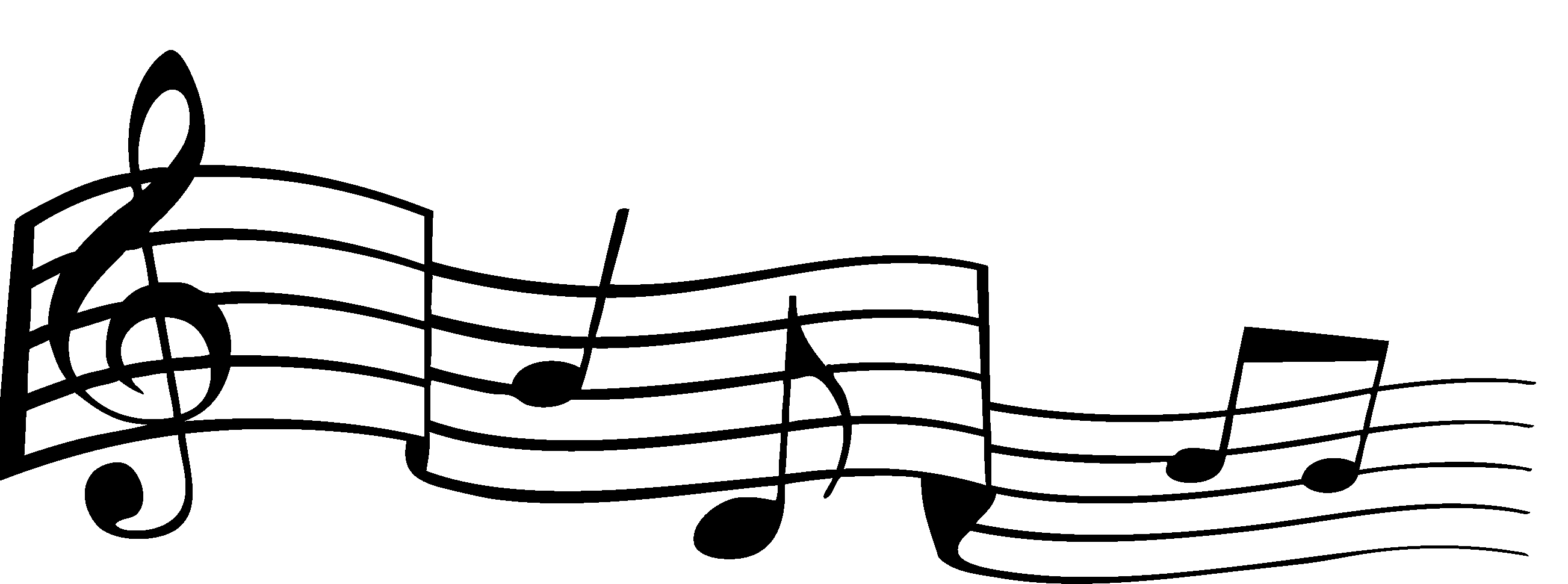 How many valves does a trumpet have?
Three
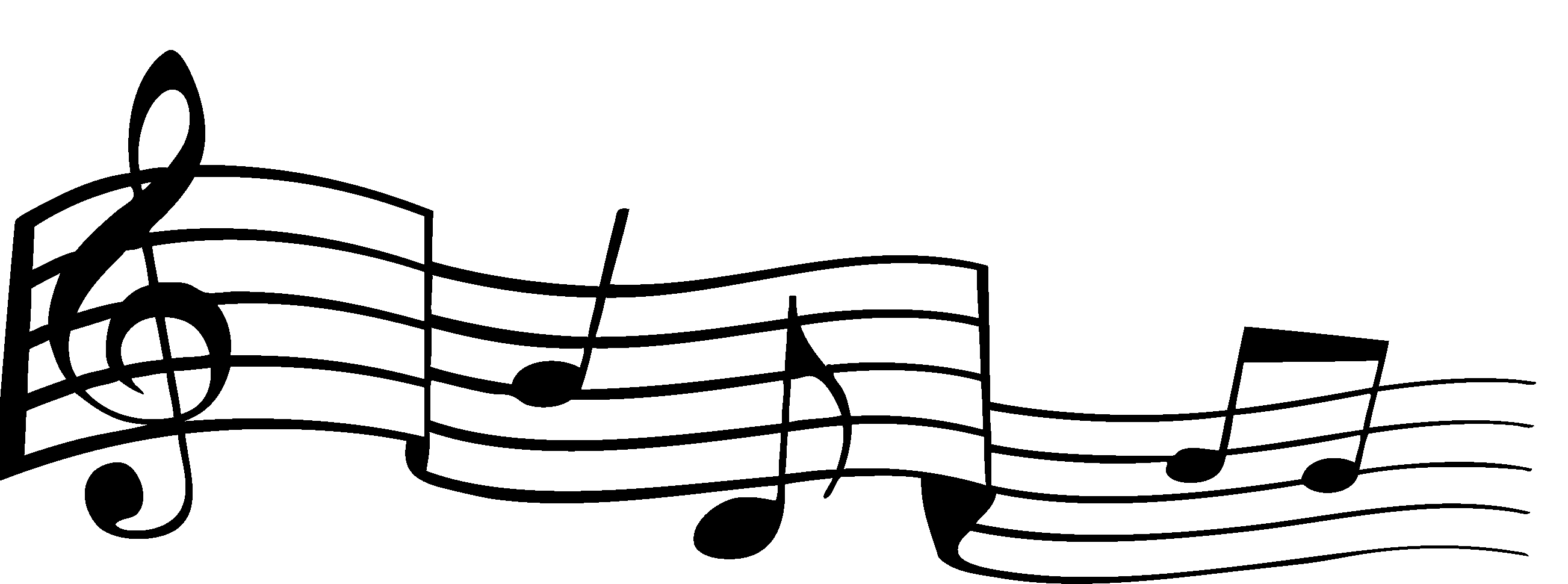 What was Kelly Clarkson’sdebut song?
Miss Independent
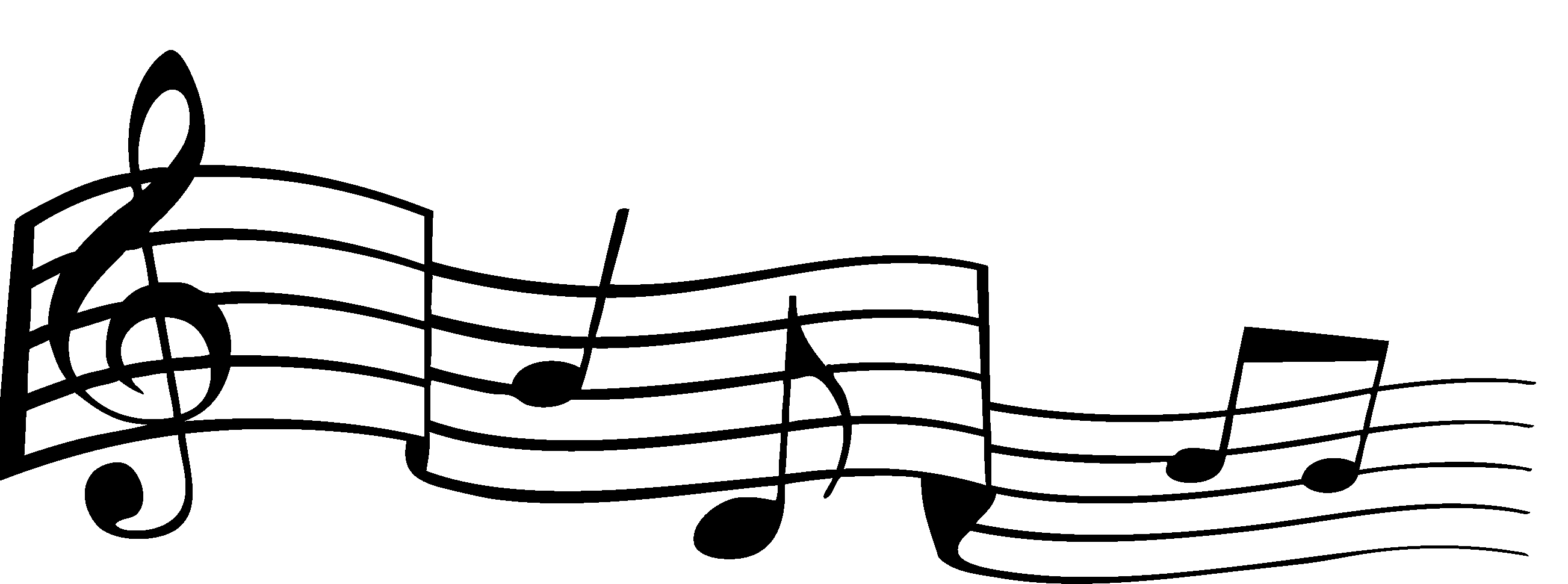 The music of these instruments is written in a different key than the rest of the orchestra.
Transposing instruments:
Clarinet, Trumpet, Sax, French Horn
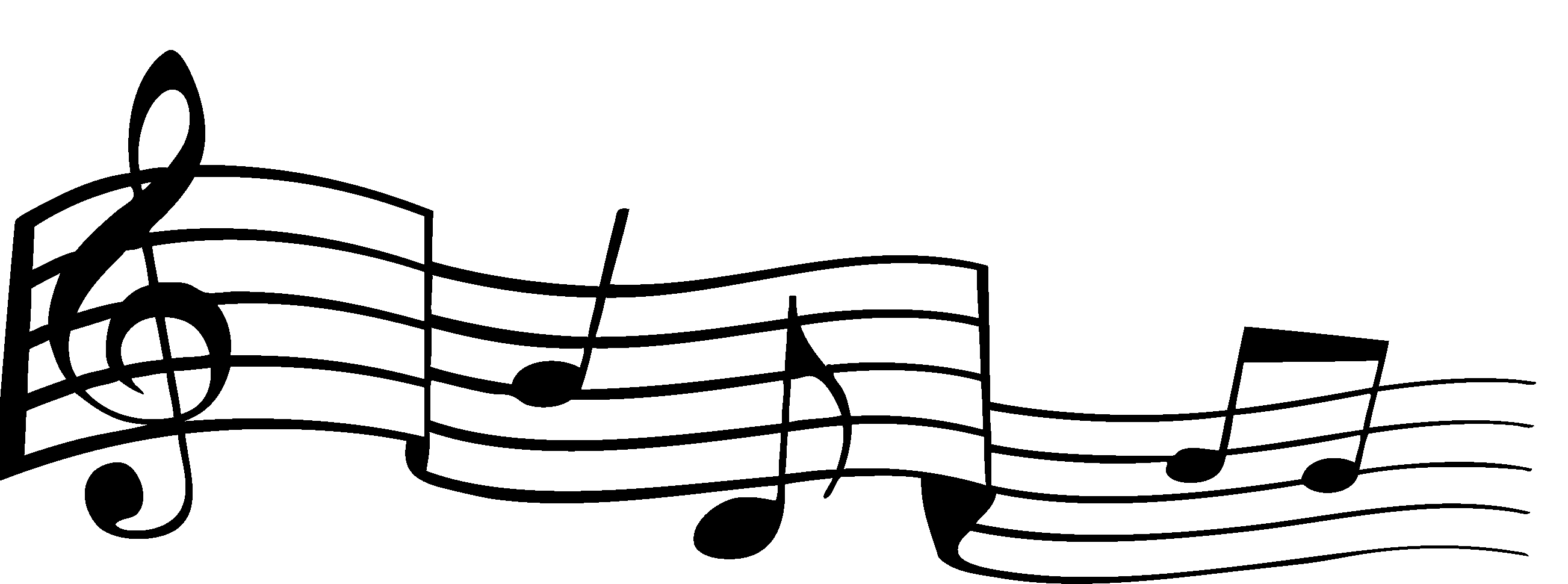 What was the first music video played on MTV?
Video Killed the Radio Star
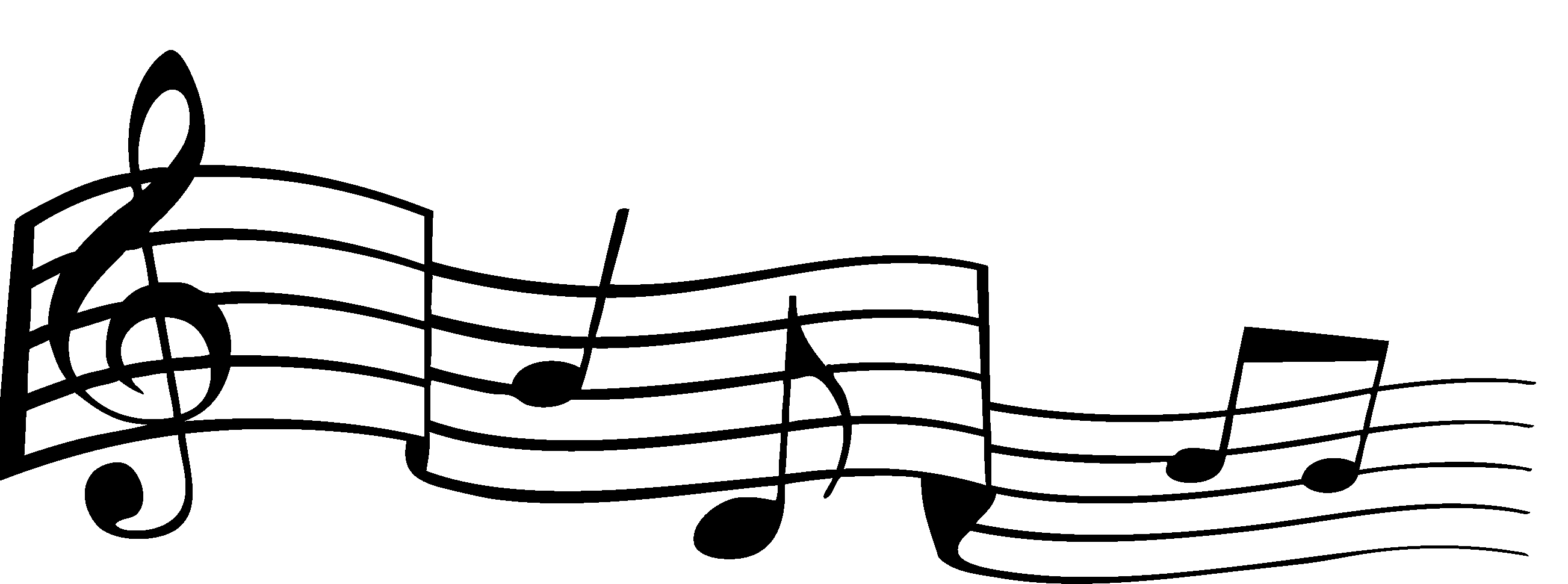 These are the two basic pedals of most pianos.
Damper and Soft
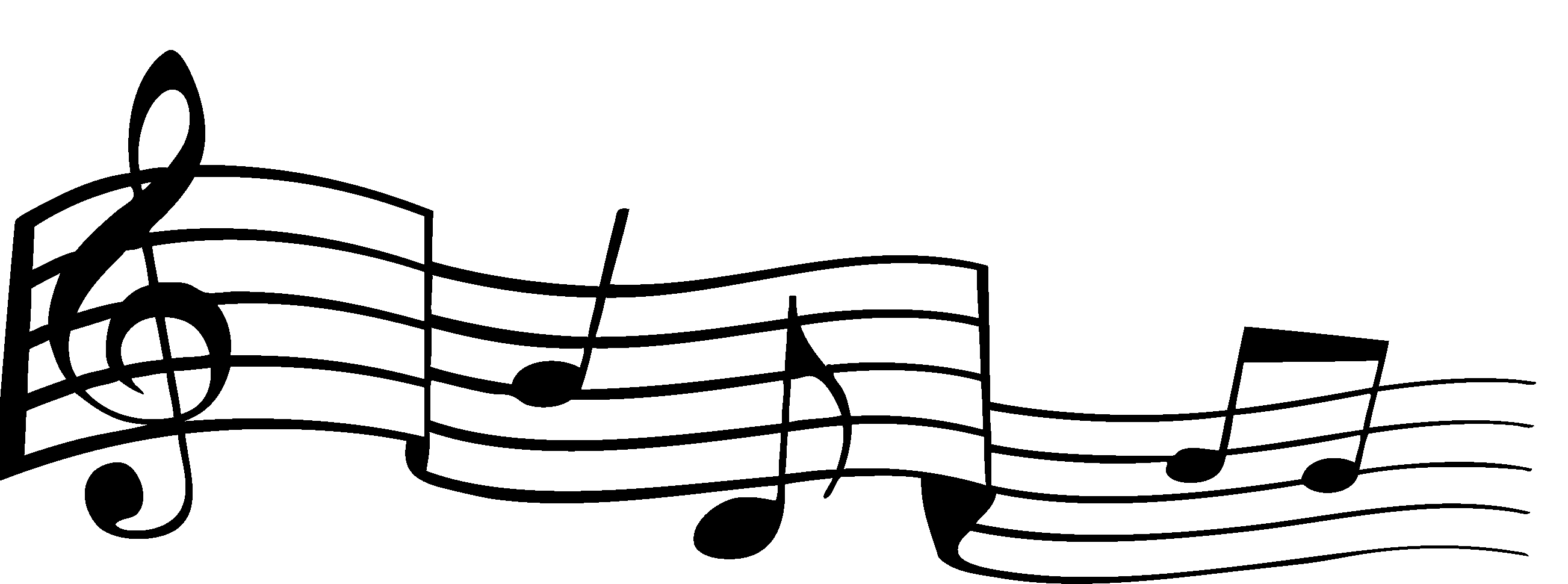 This US president is well-known for playing the saxophone.
Bill Clinton
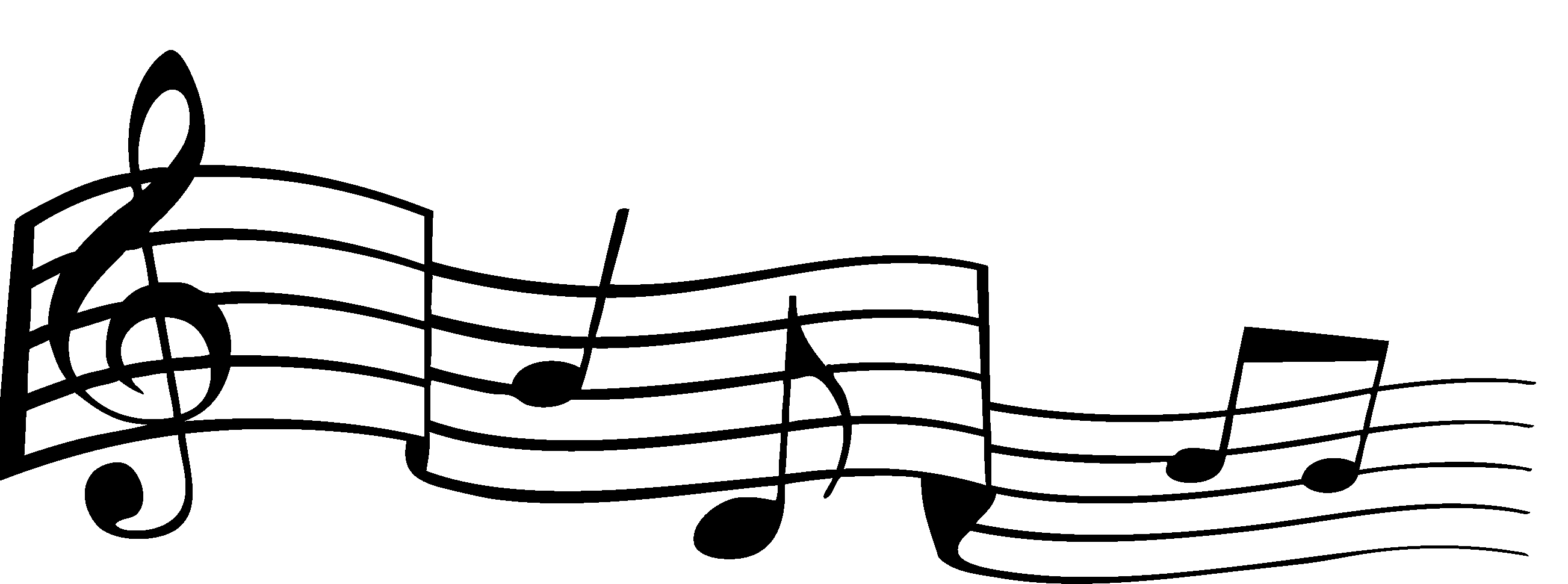 The largest and lowest pitched bowed string instrument used in orchestras.
Double Bass
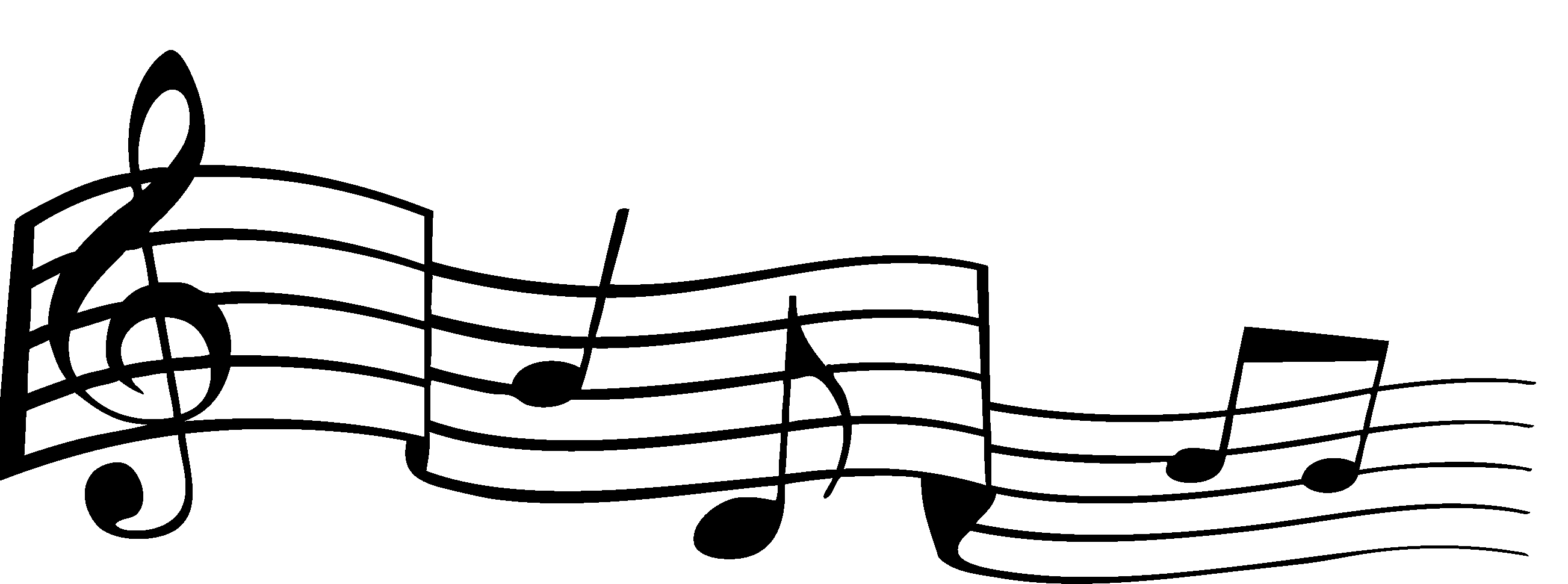 Which Canadian artist’s debut single was titled ‘Lost Boy’?
Ruth B
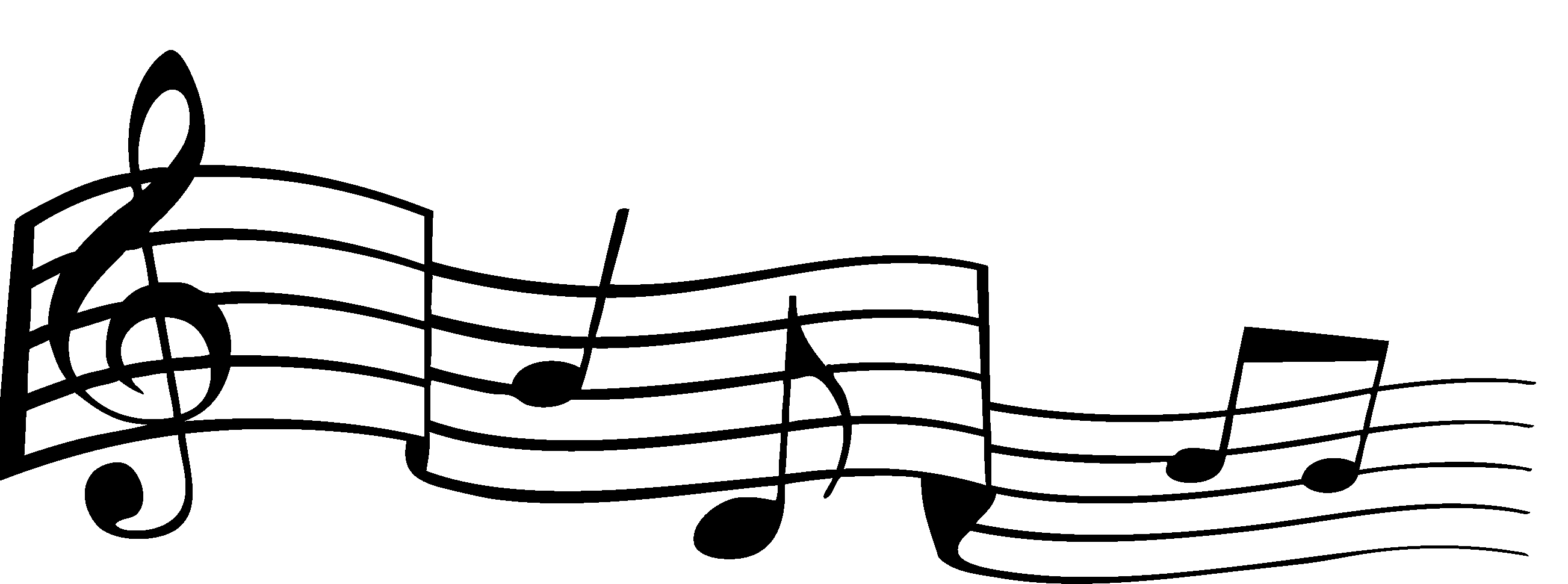